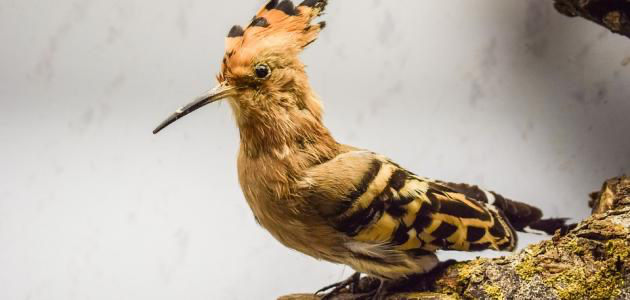 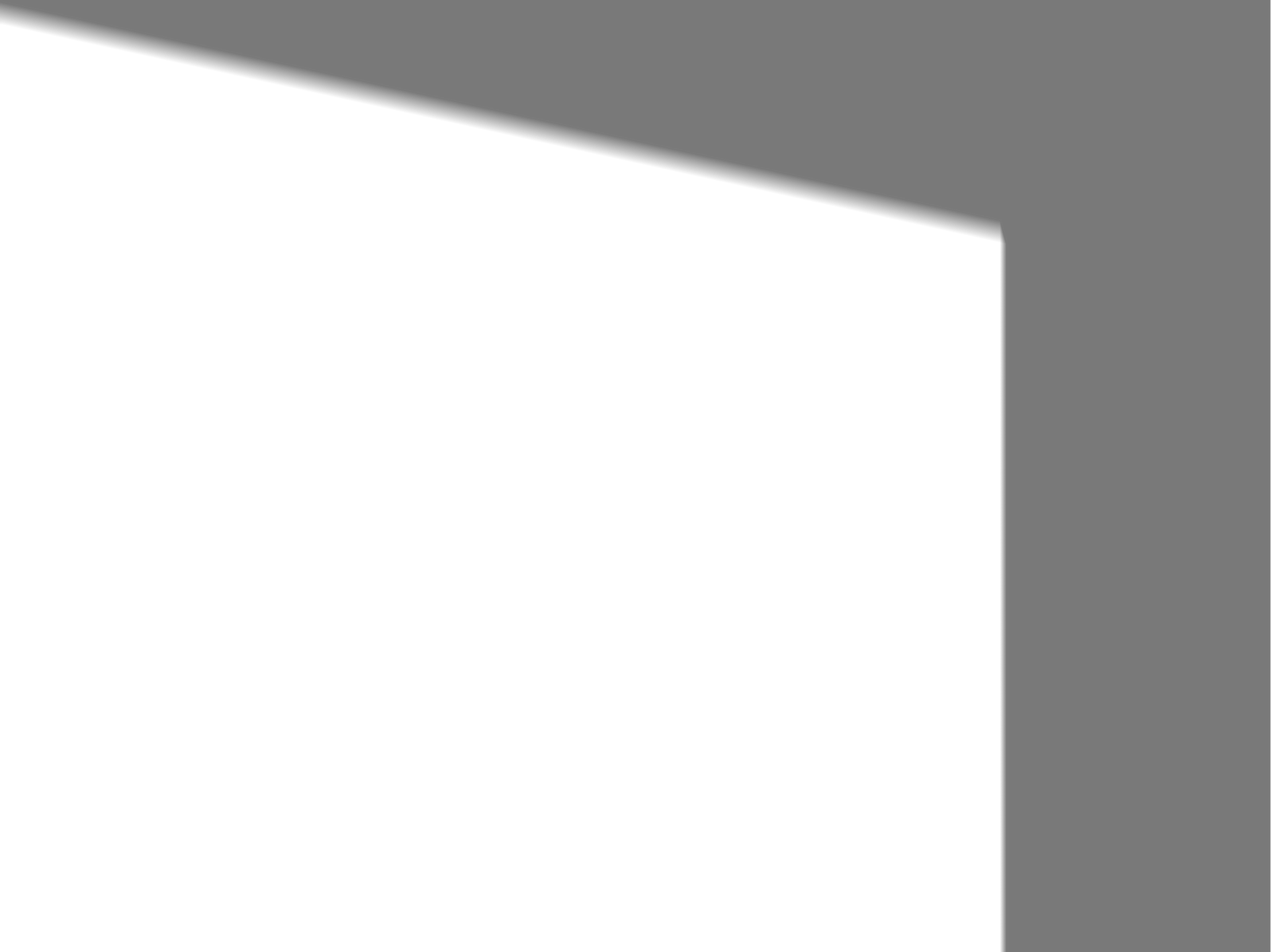 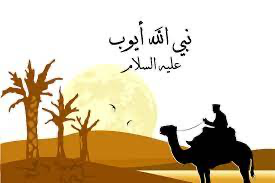 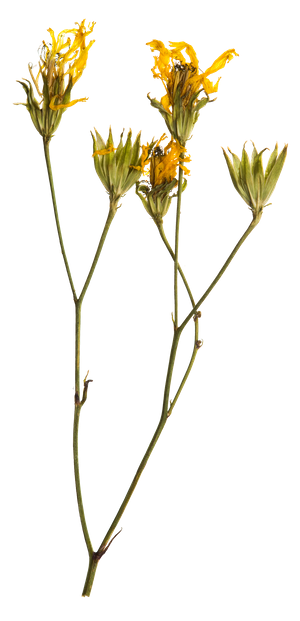 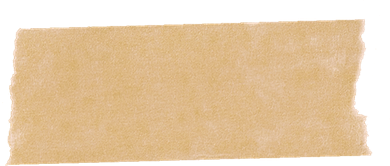 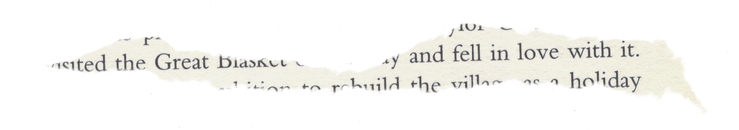 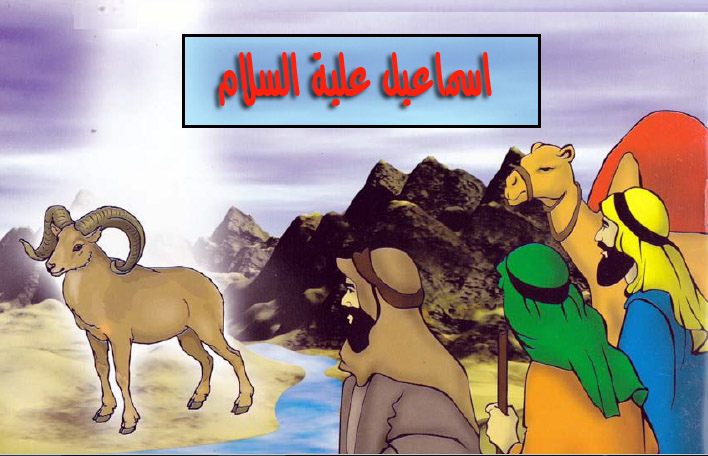 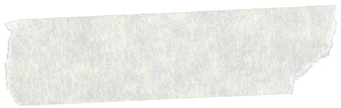 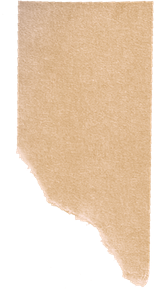 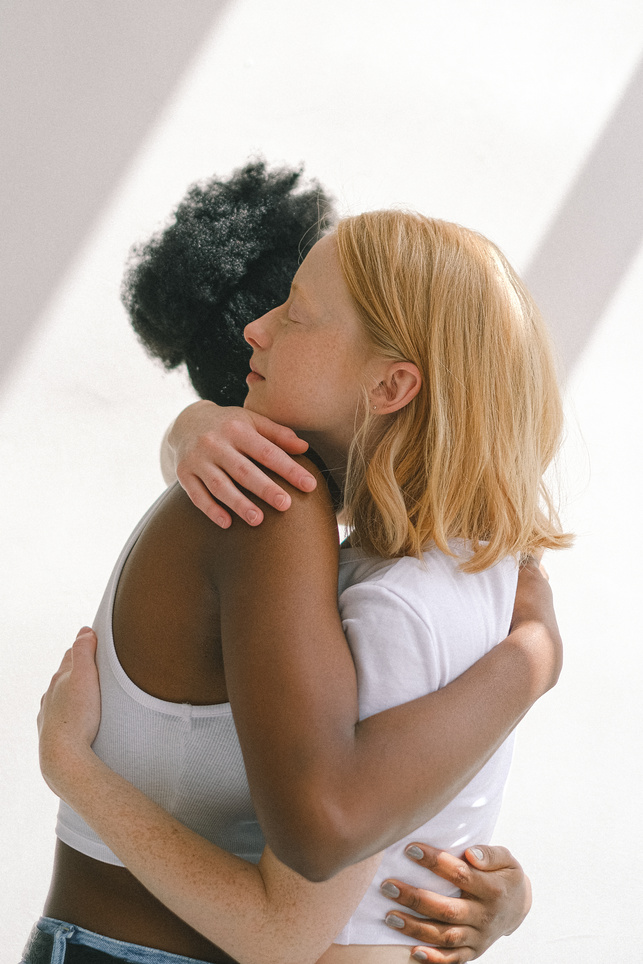 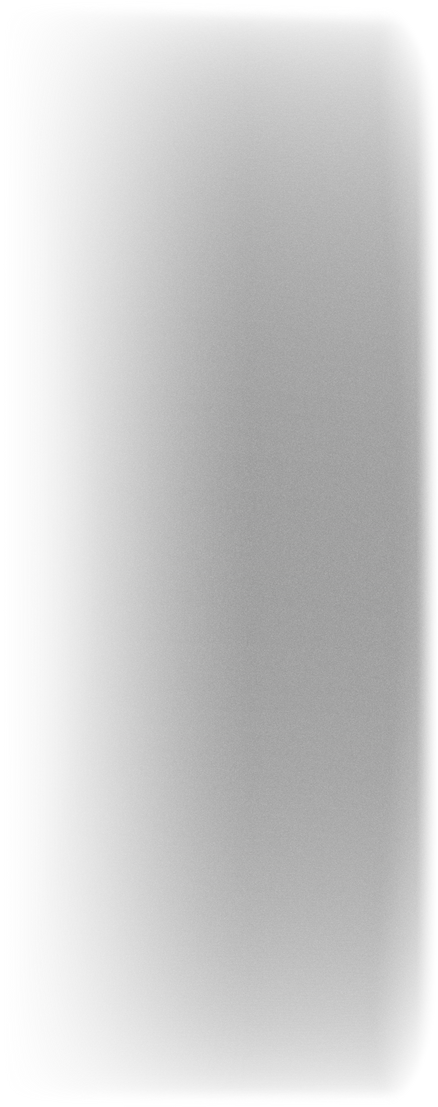 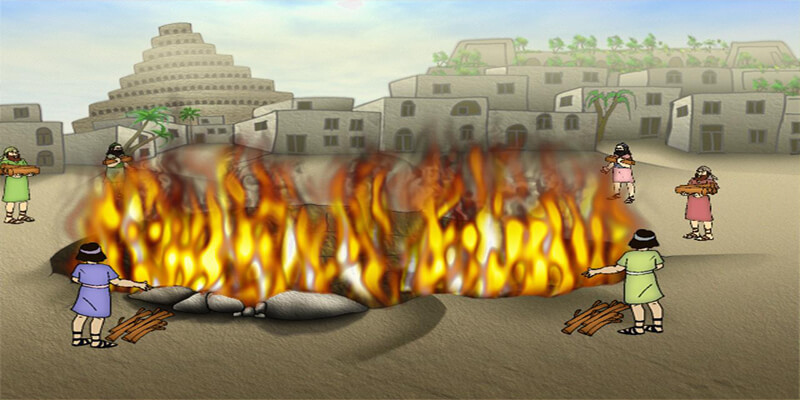 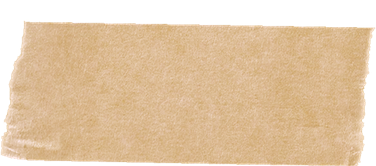 من قصص
الأنبياء
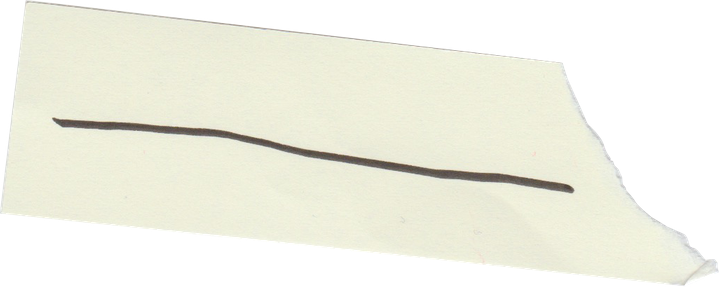 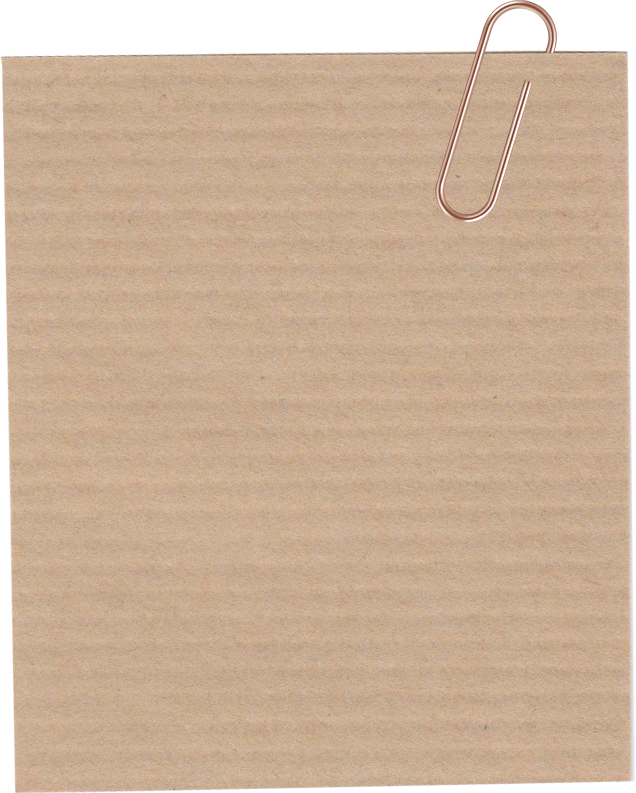 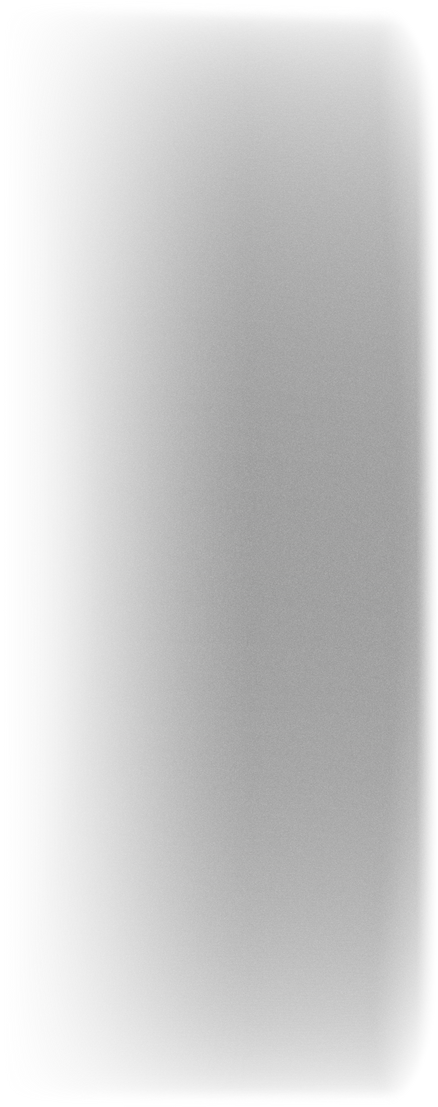 الوحدة الثالثة
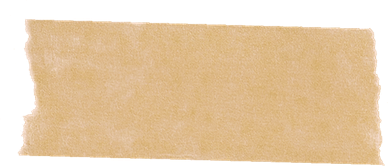 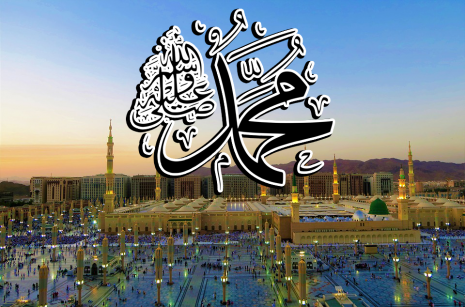 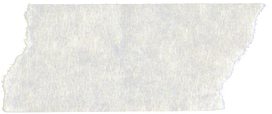 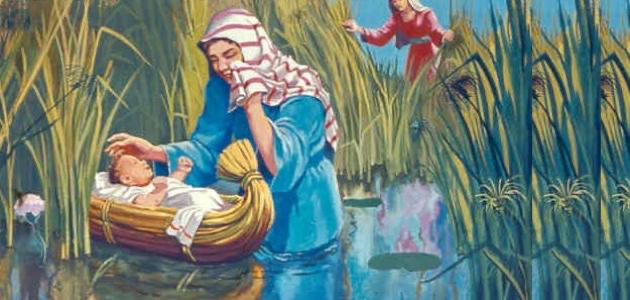 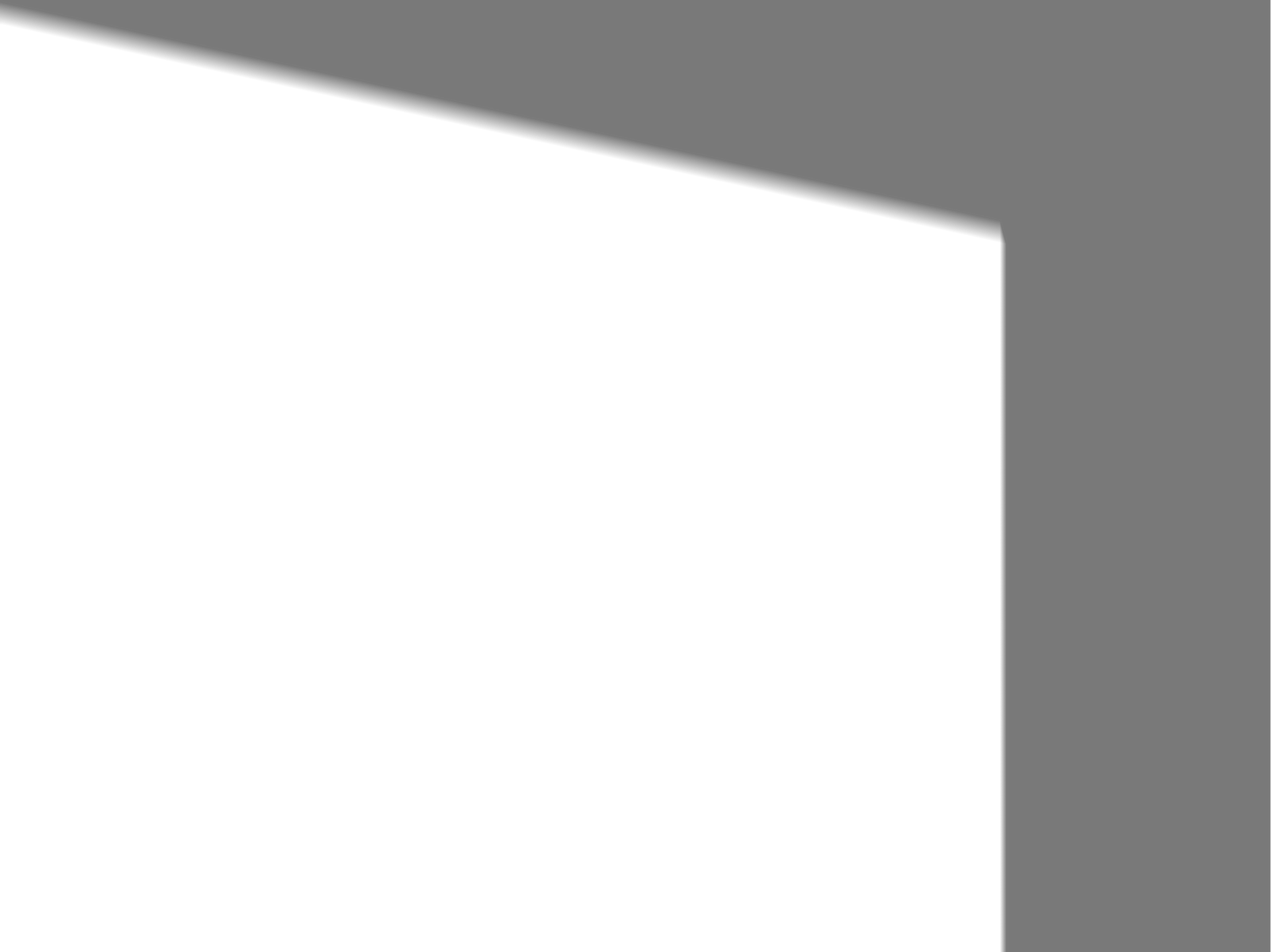 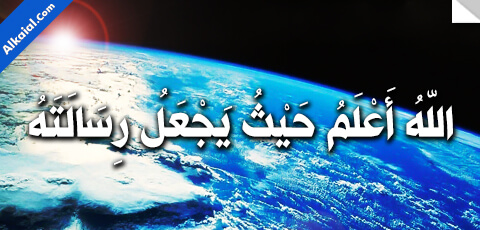 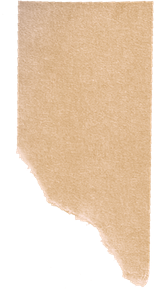 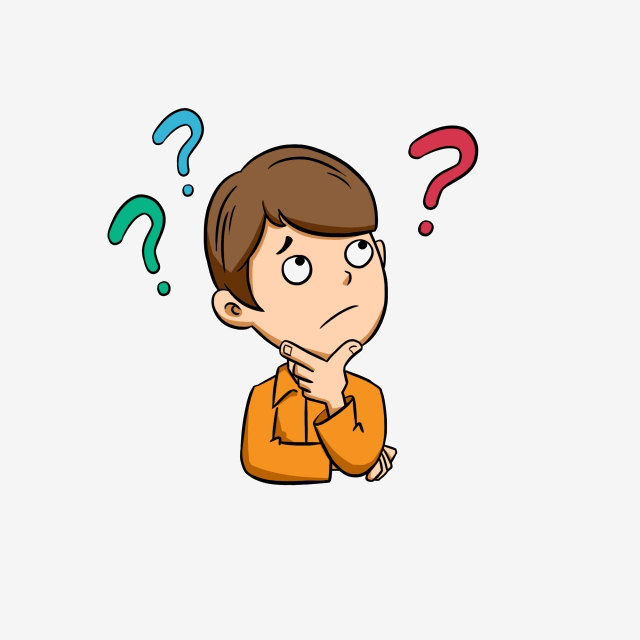 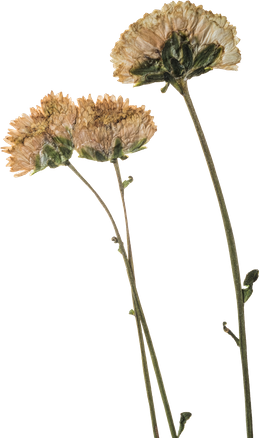 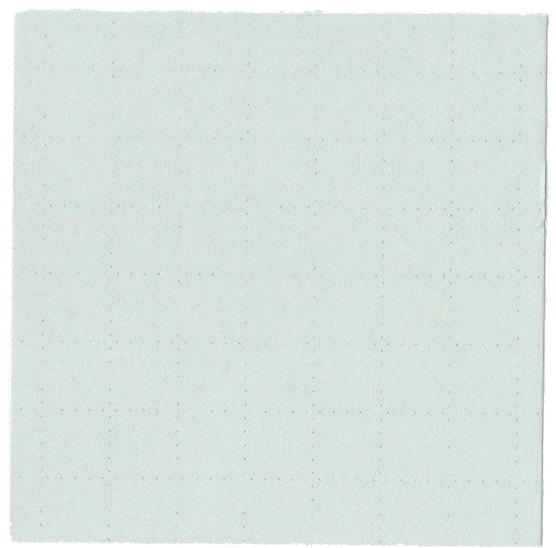 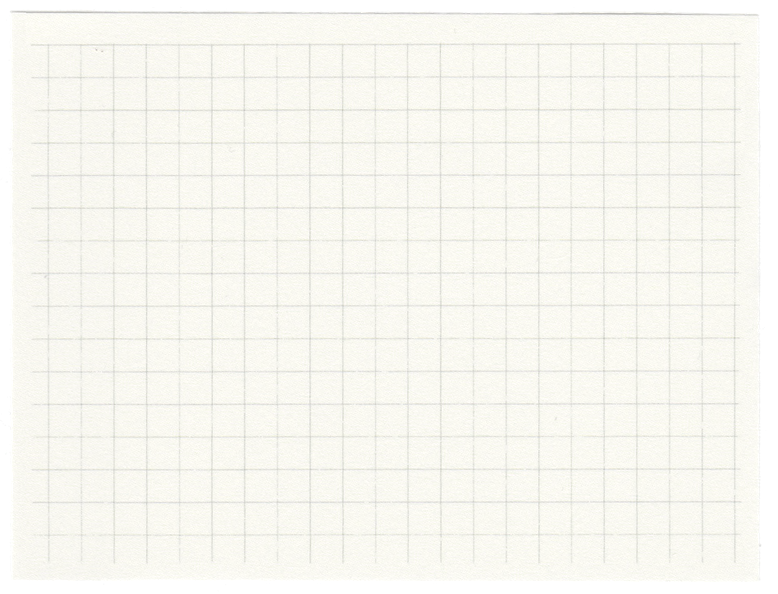 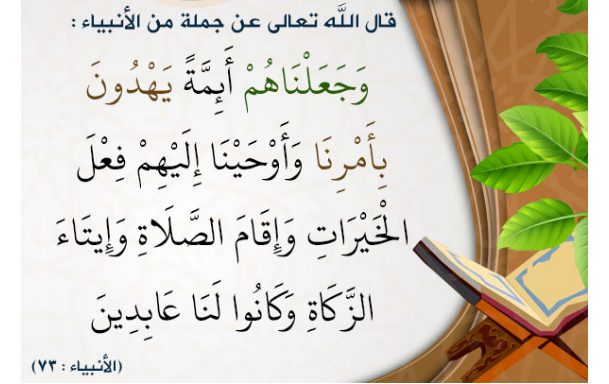 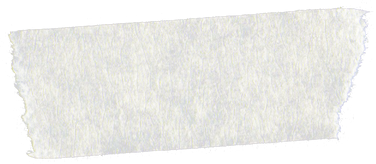 علل: اختار الله تعالى 

من بين خلقه بشرا 

ليكونوا نموذجا يقتدى بهم
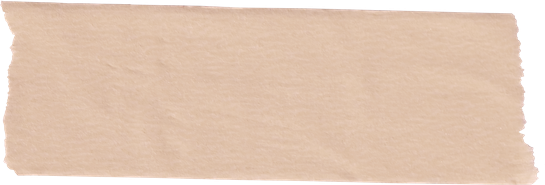 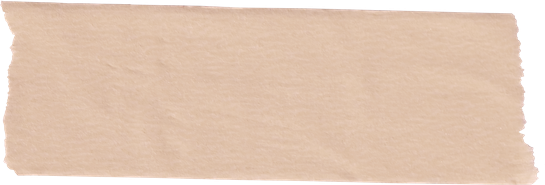 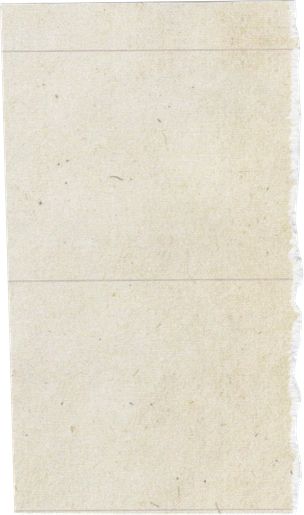 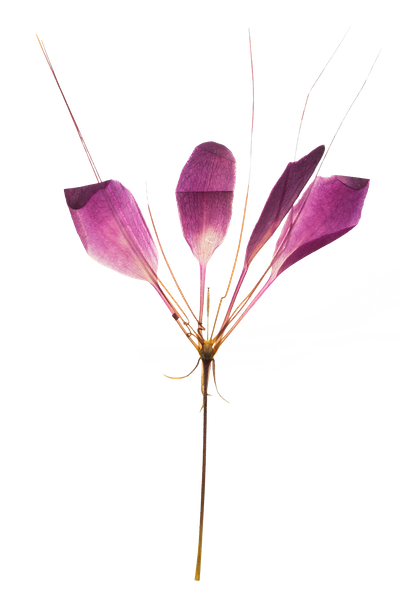 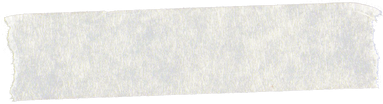 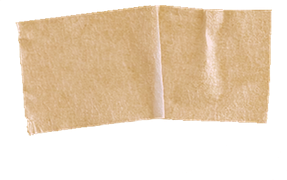 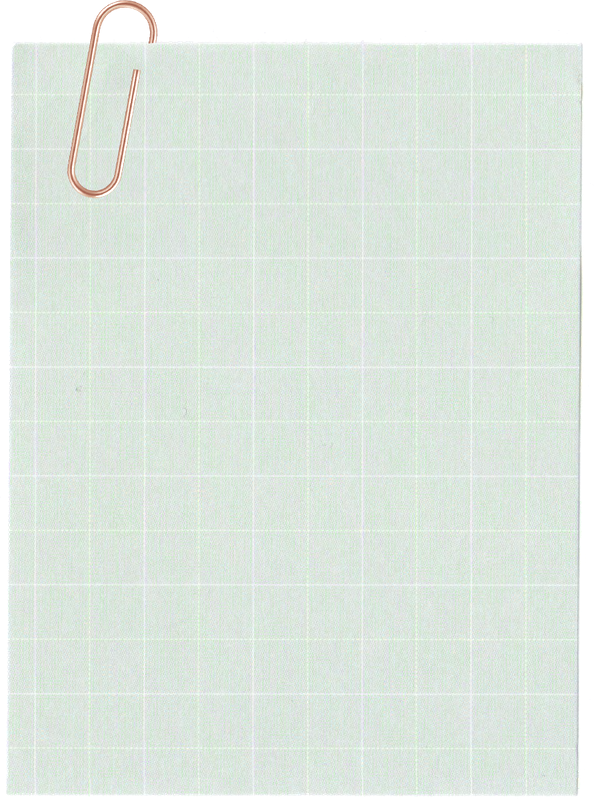 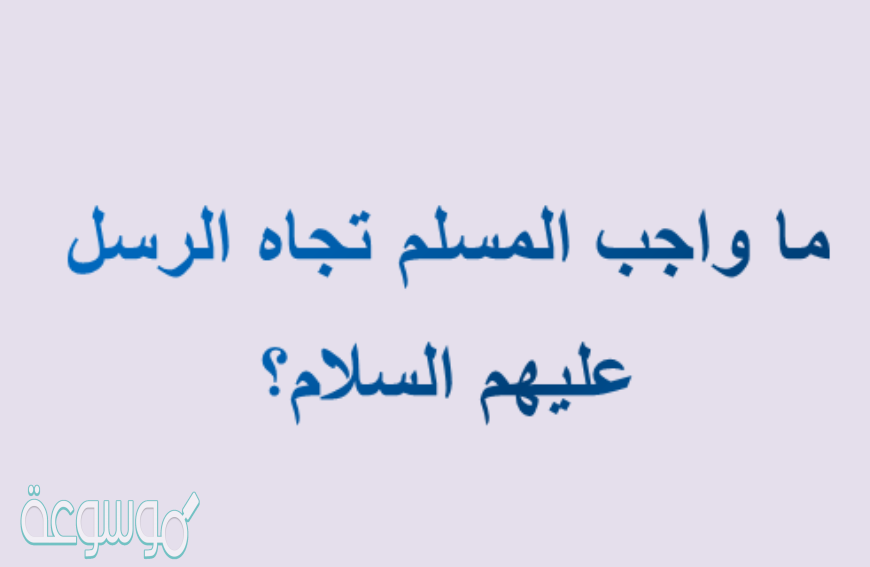 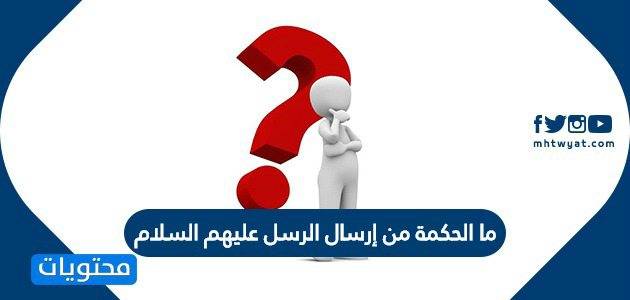 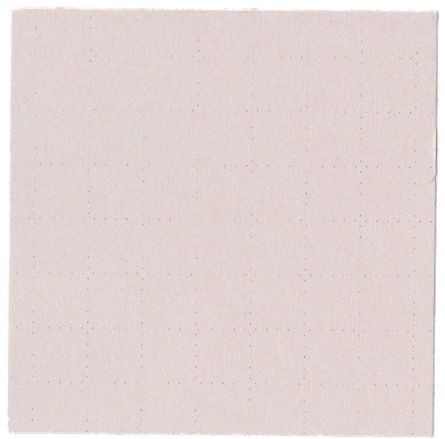 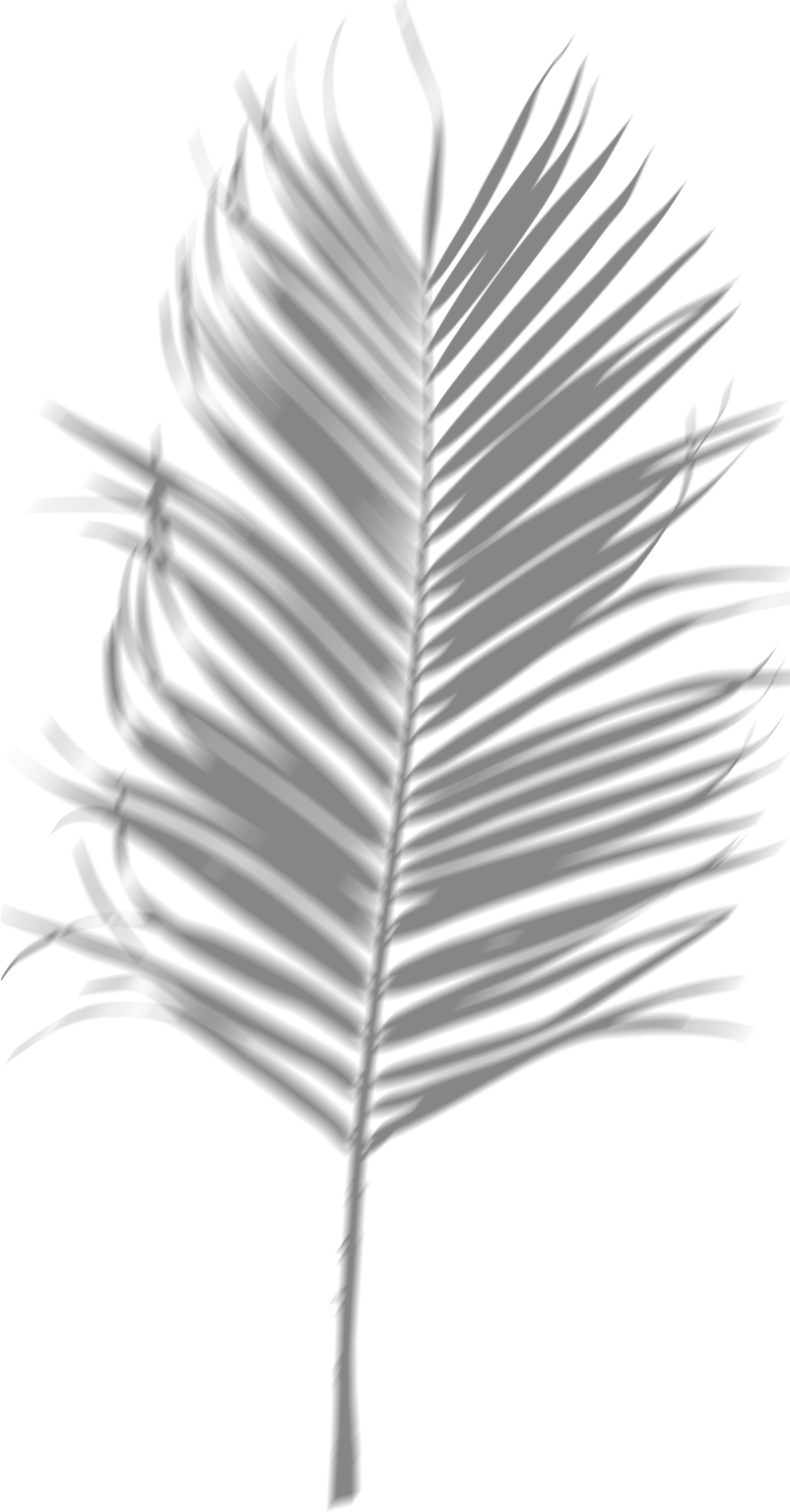 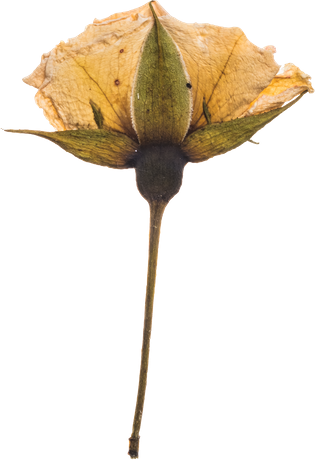 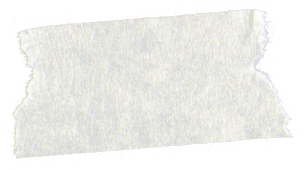 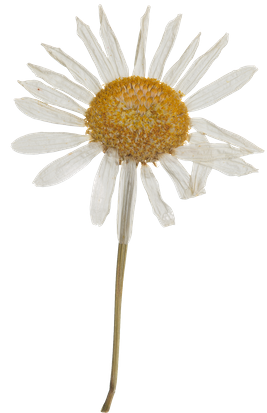 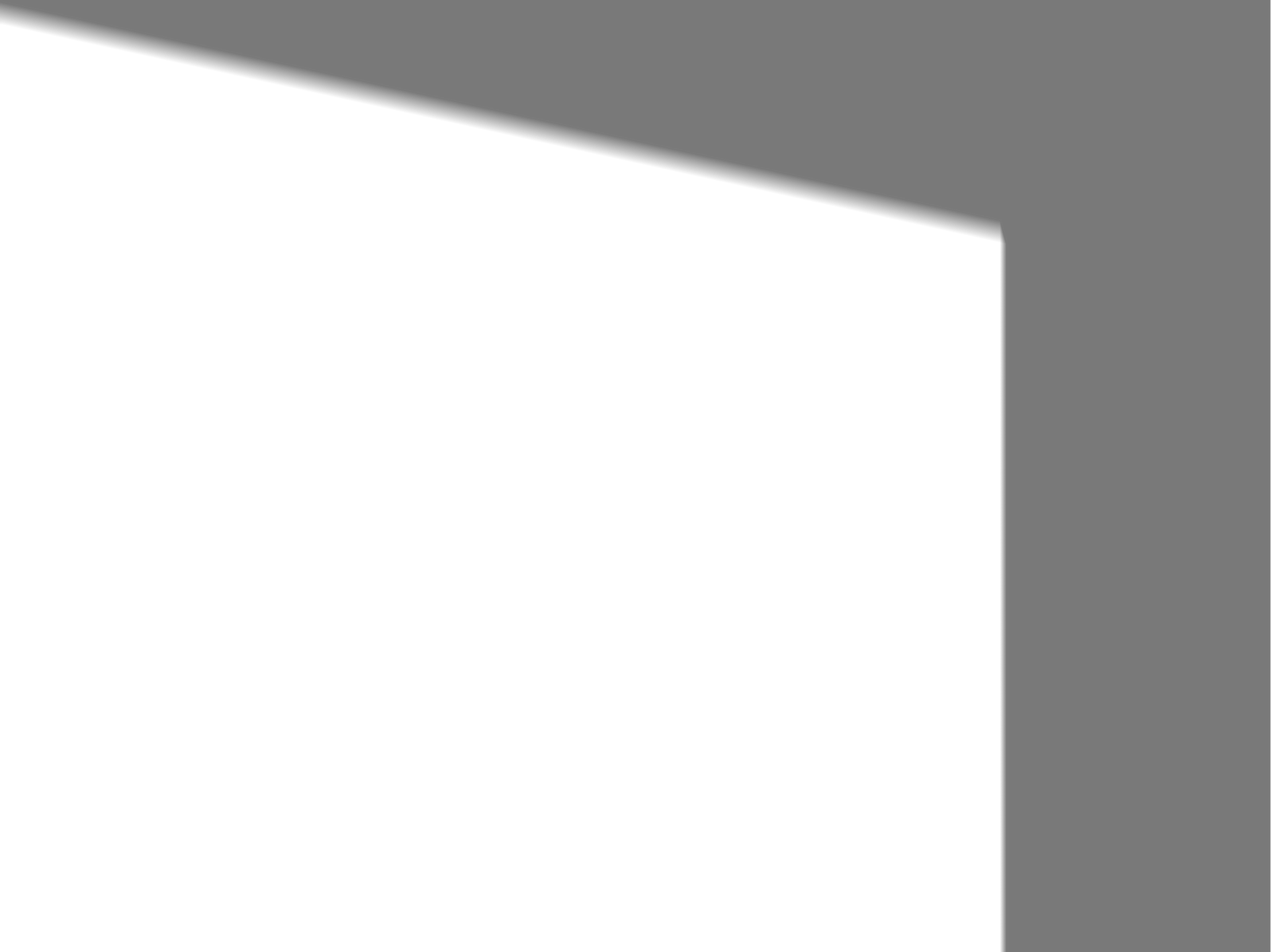 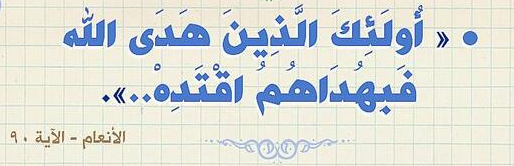 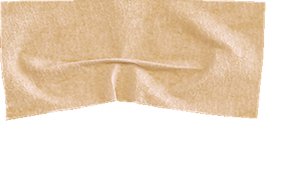 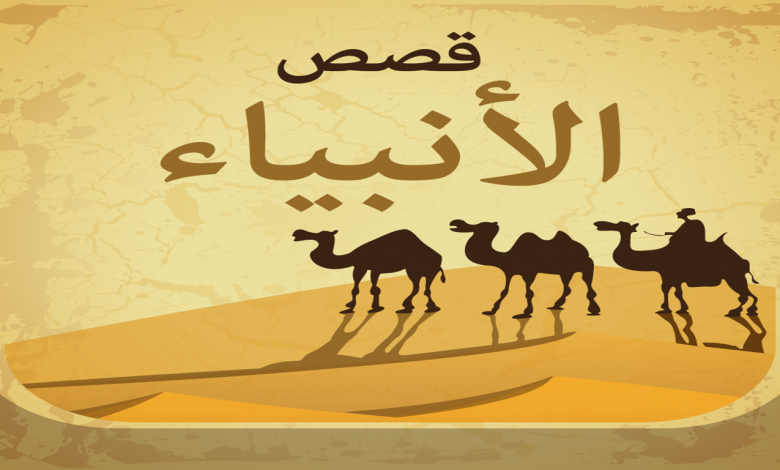 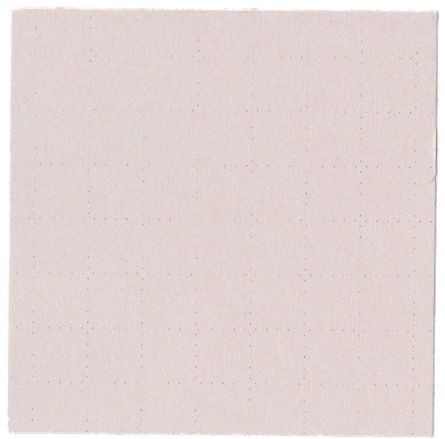 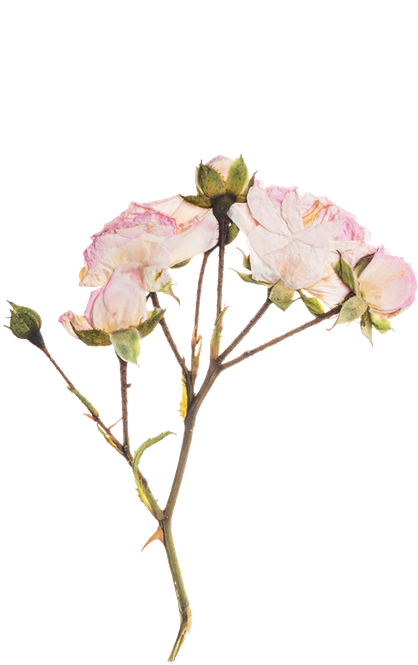 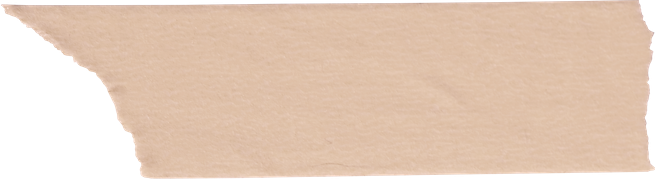 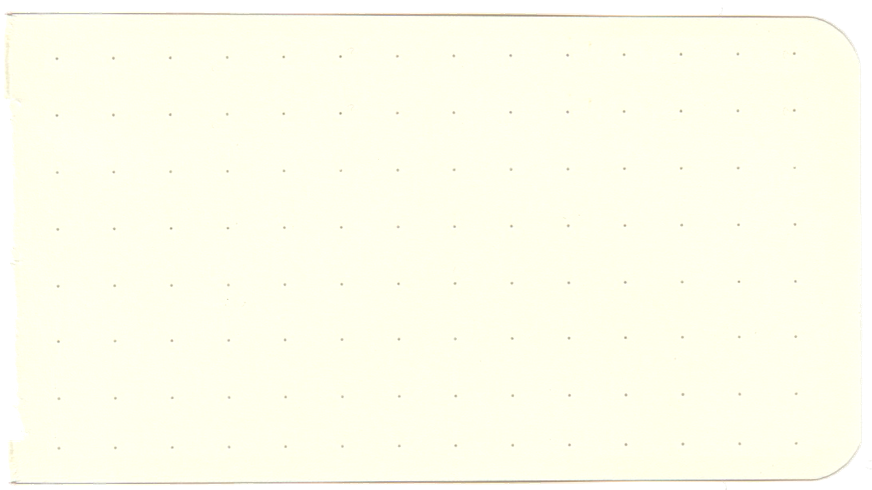 ما الفوائد التي

 نستفيدها 

من قراءتنا ومشاهدتنا 

لقصص الأنبياء؟
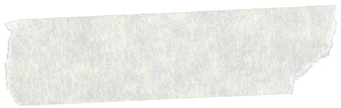 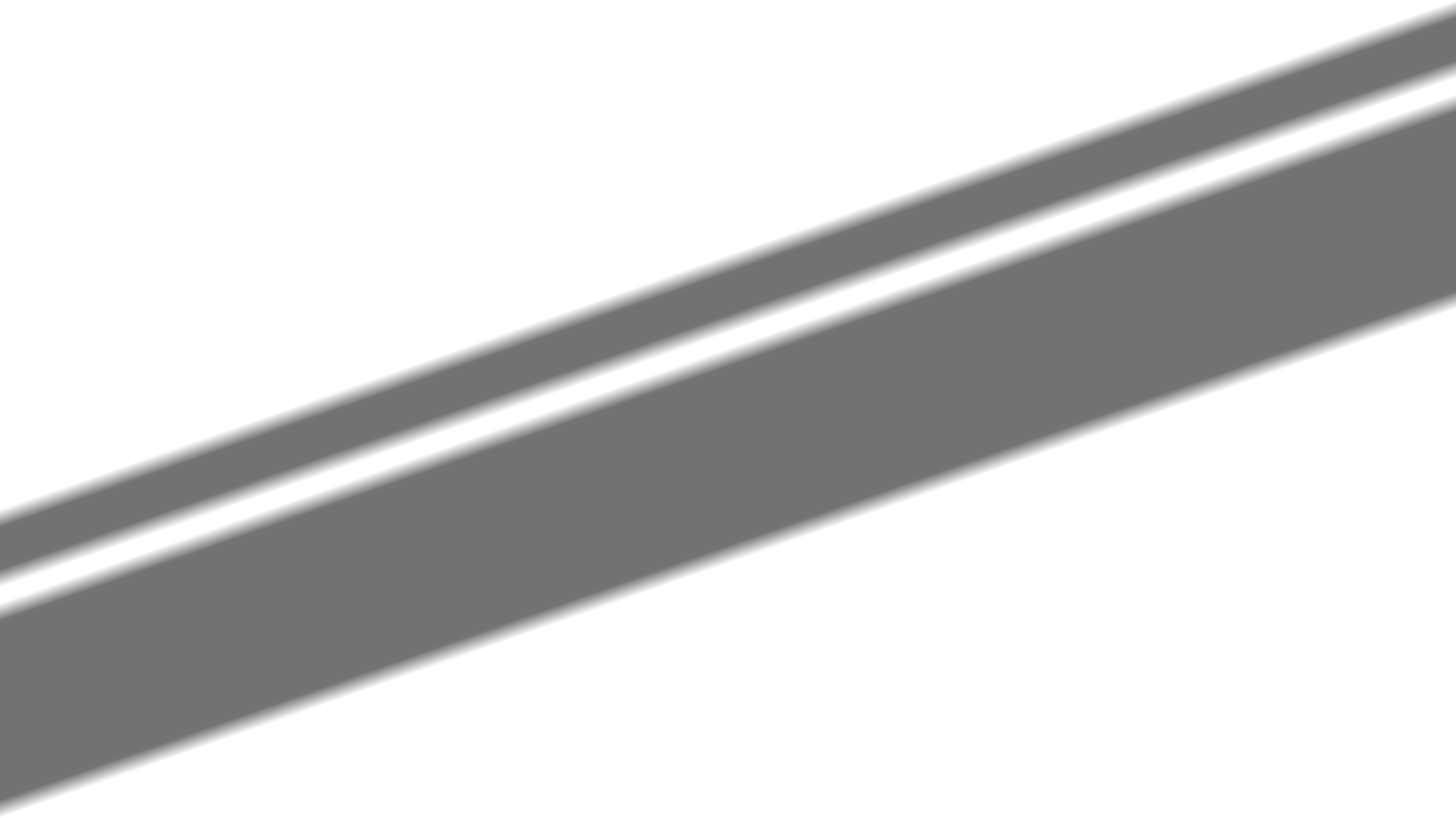 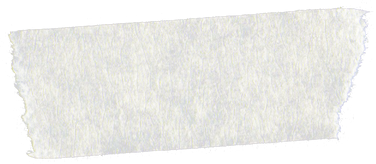 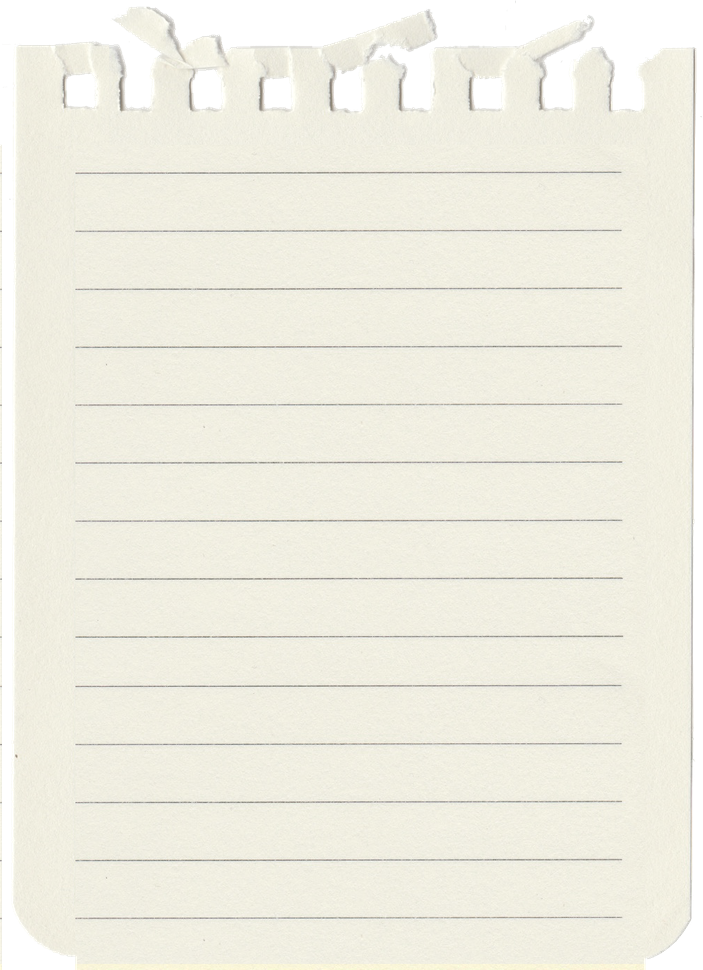 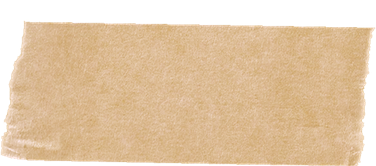 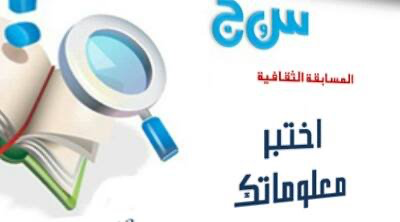 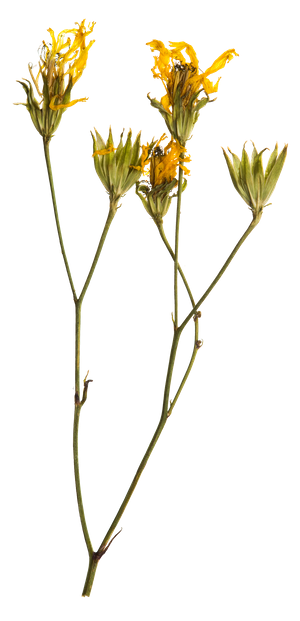 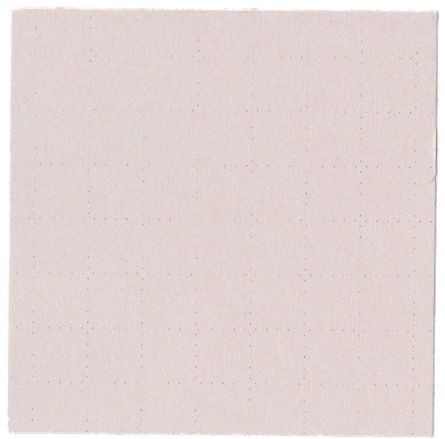 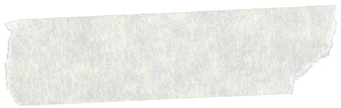 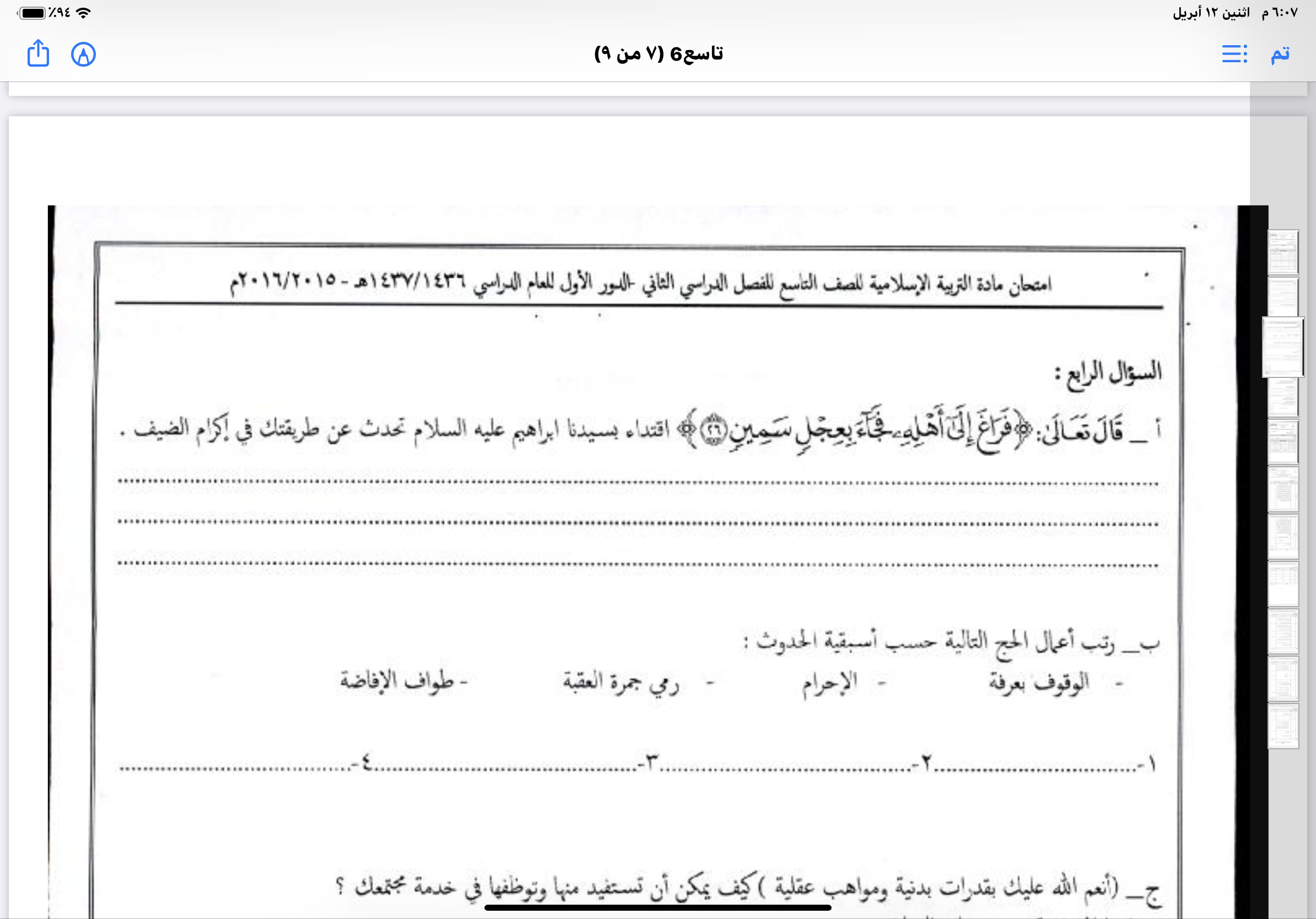 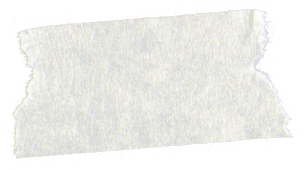 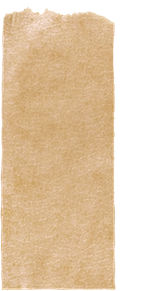 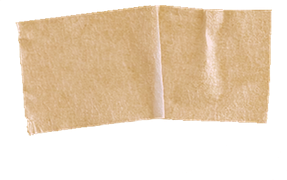 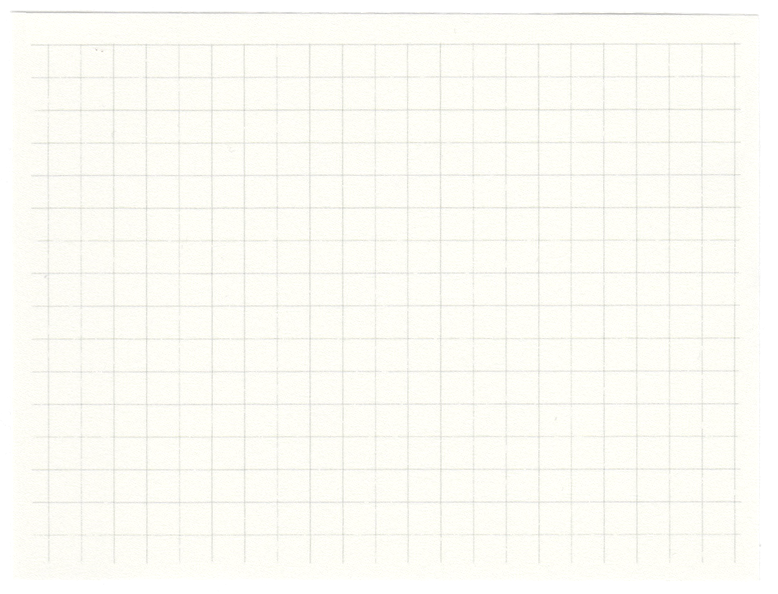 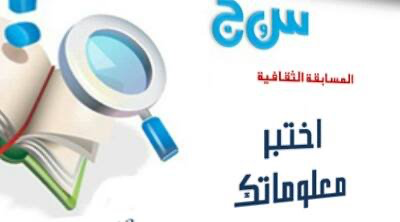 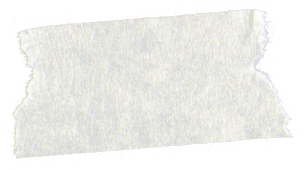 اسم الزوجة الأولى
اسم الزوجة الثانية
الموطن الأصلي لسيدنا إبراهيم
المكان الذي وضع فيه هاجر وابنها.
اسم الولد من هاجر
اسم الولد من سارة
عمر سيدنا إبراهيم عندما ولد له إسماعيل
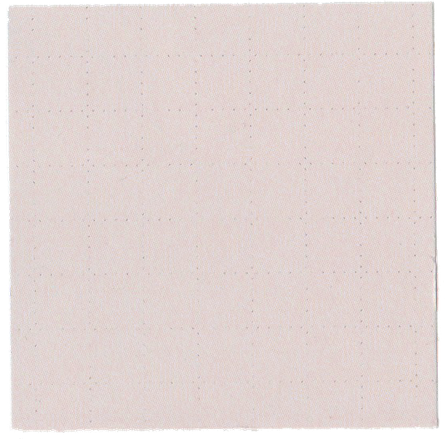 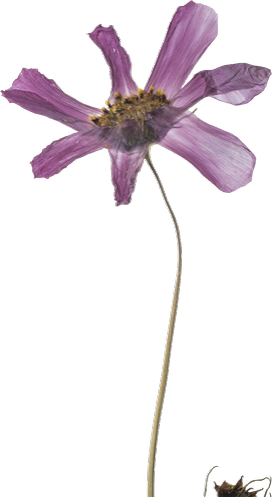 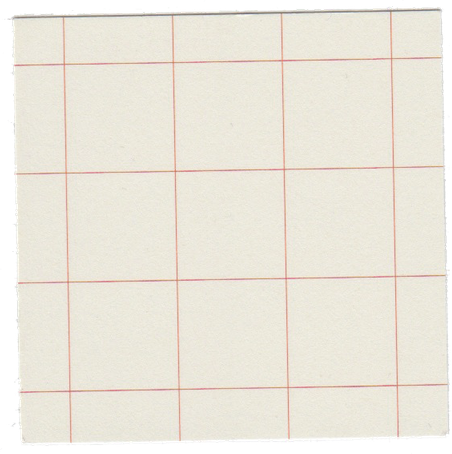 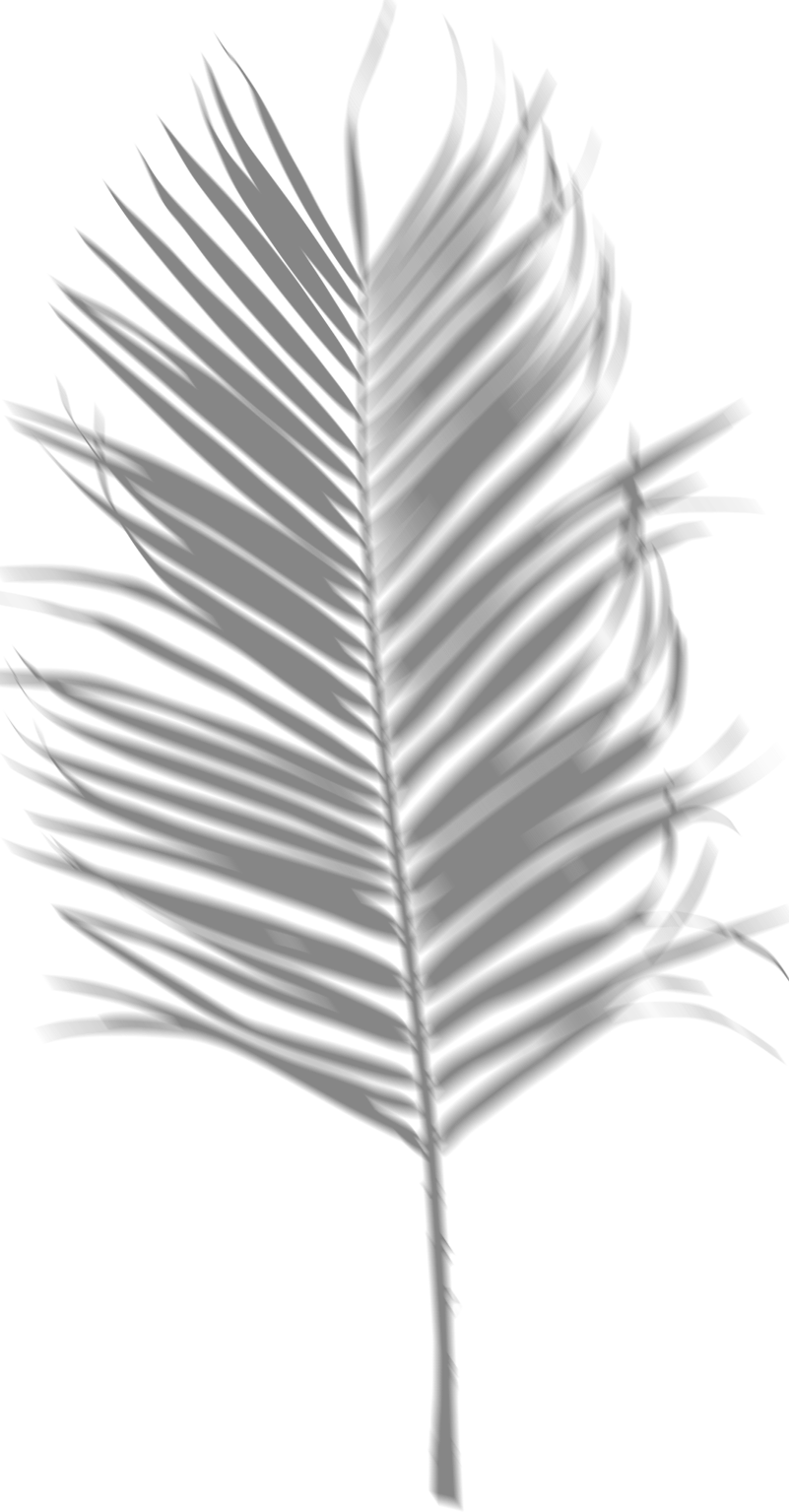 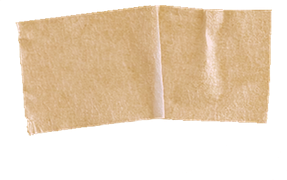 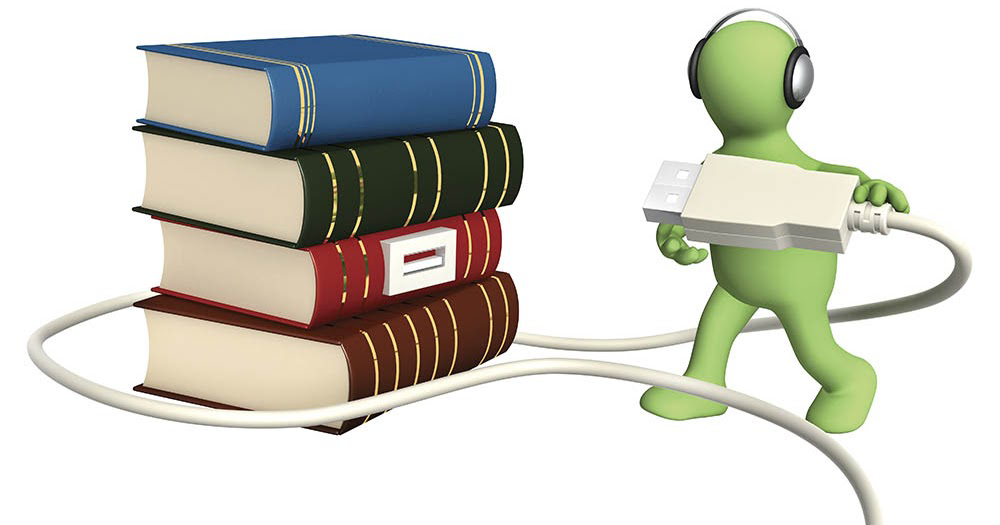 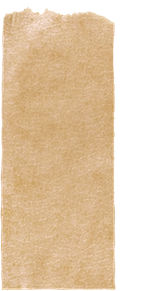 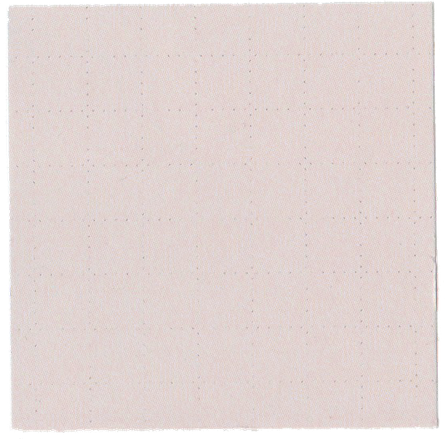 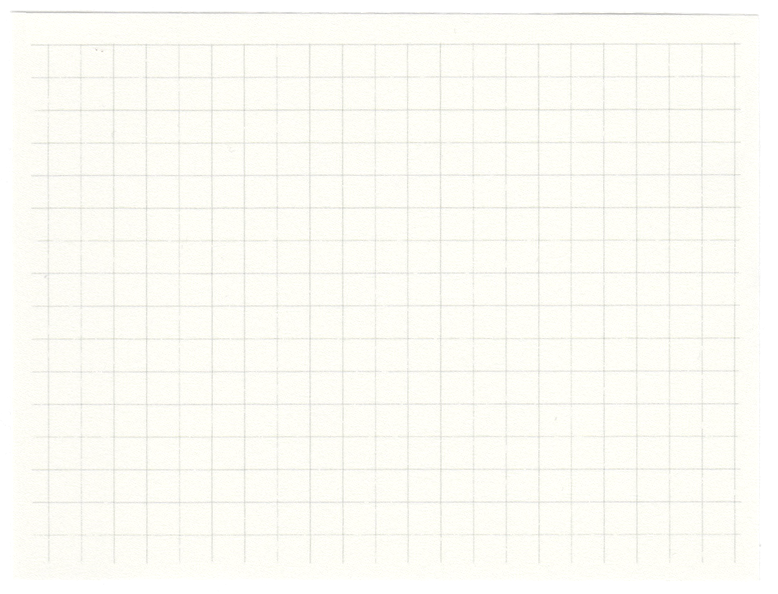 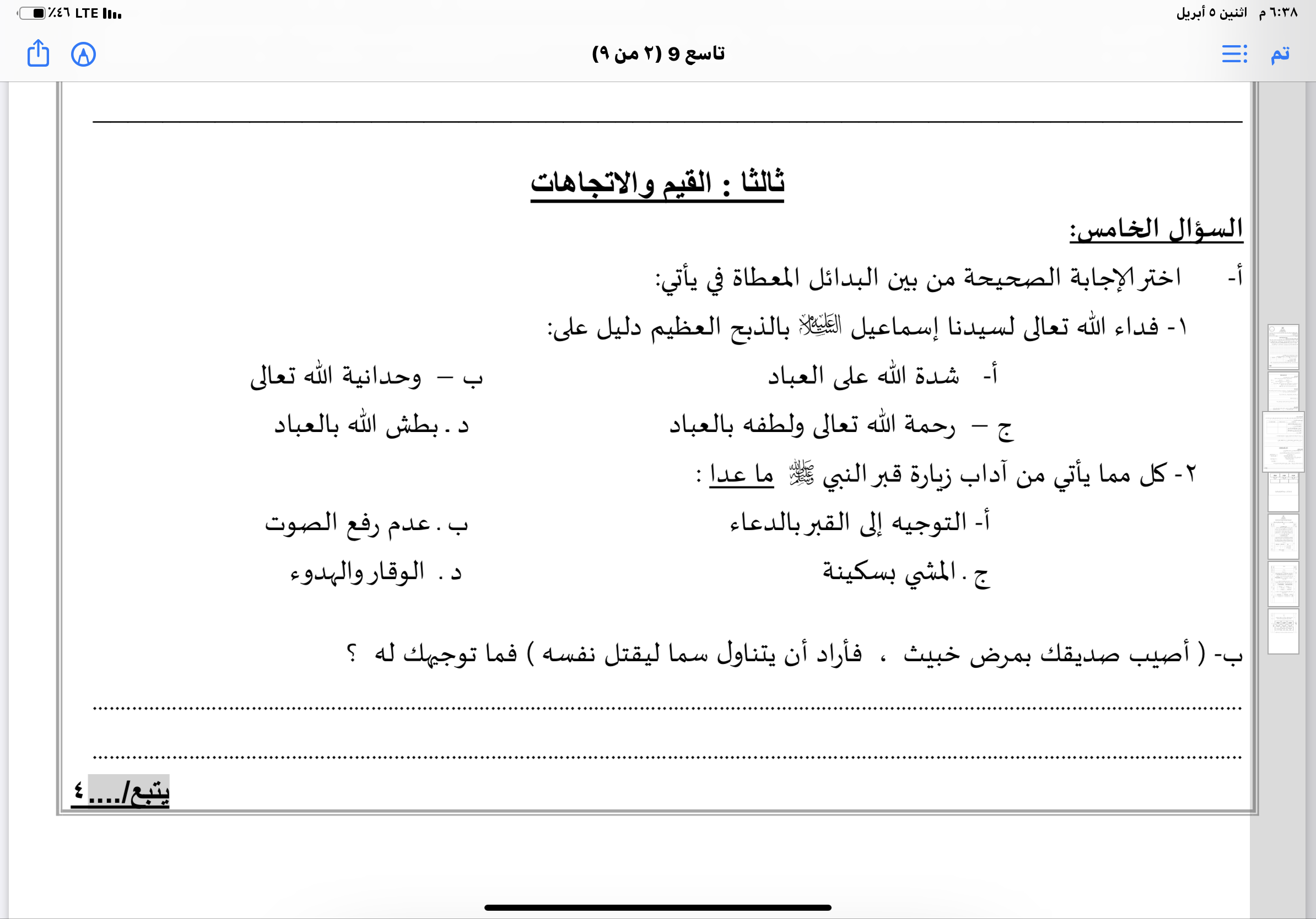 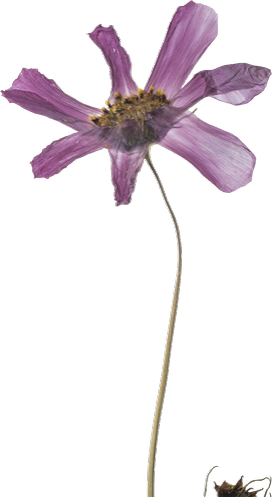 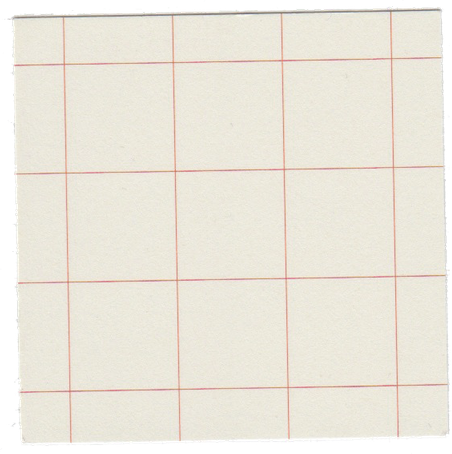 نشاط إثرائي١
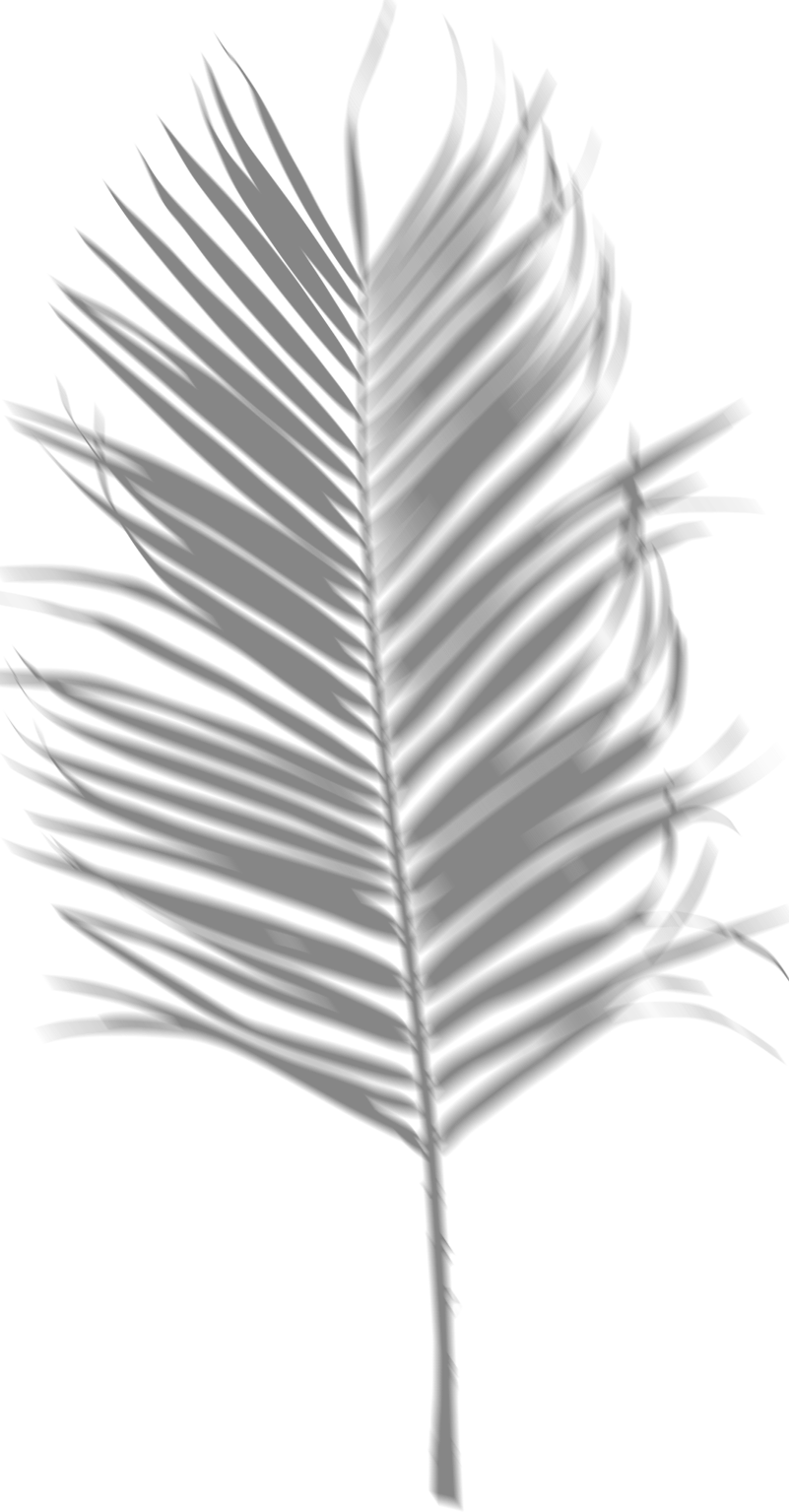 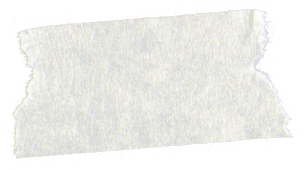 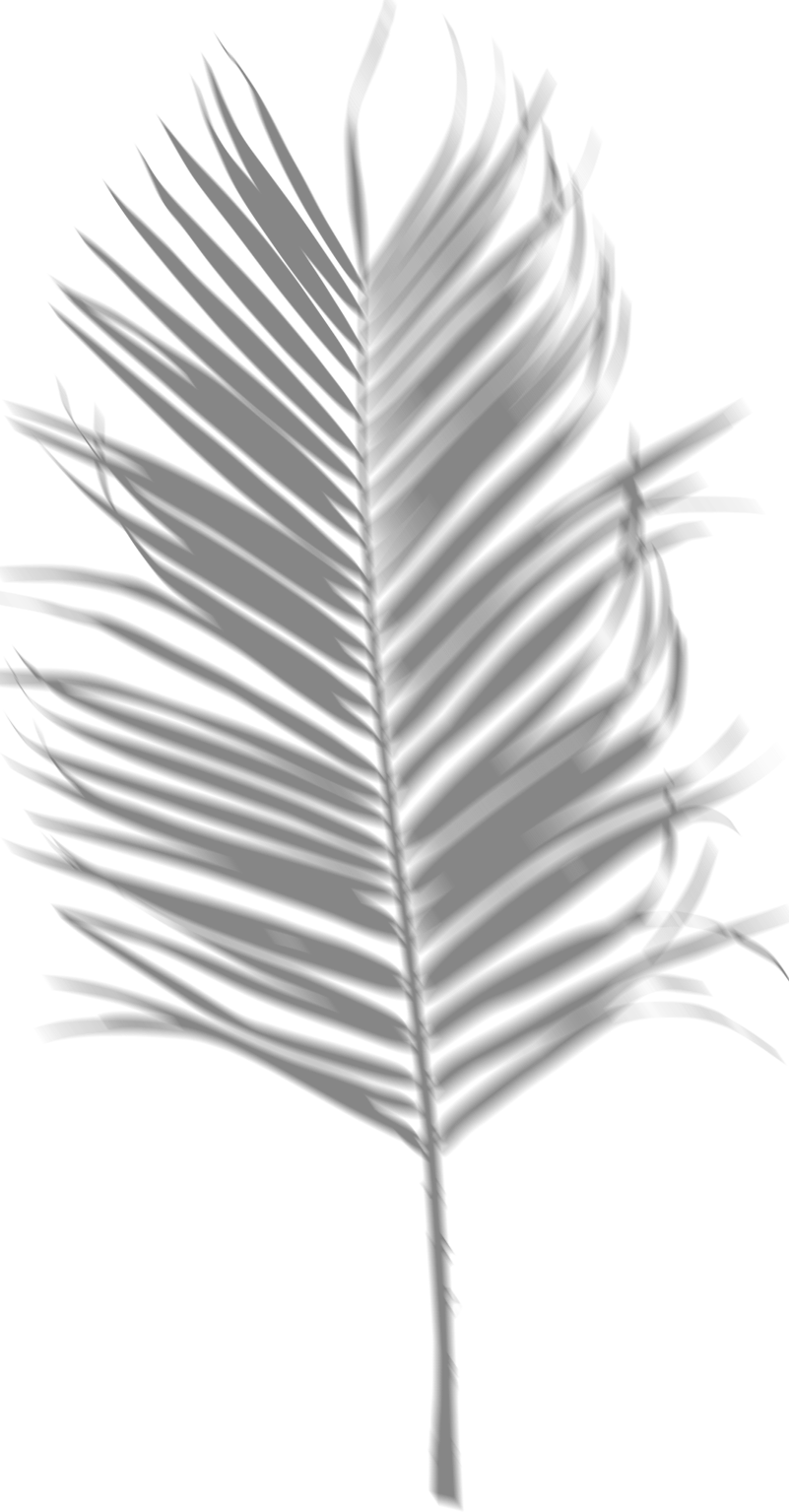 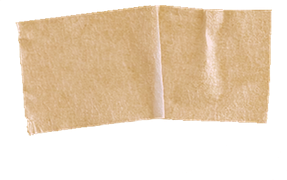 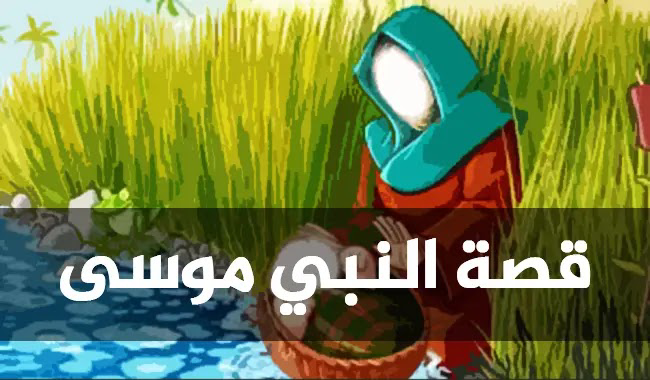 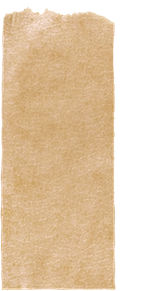 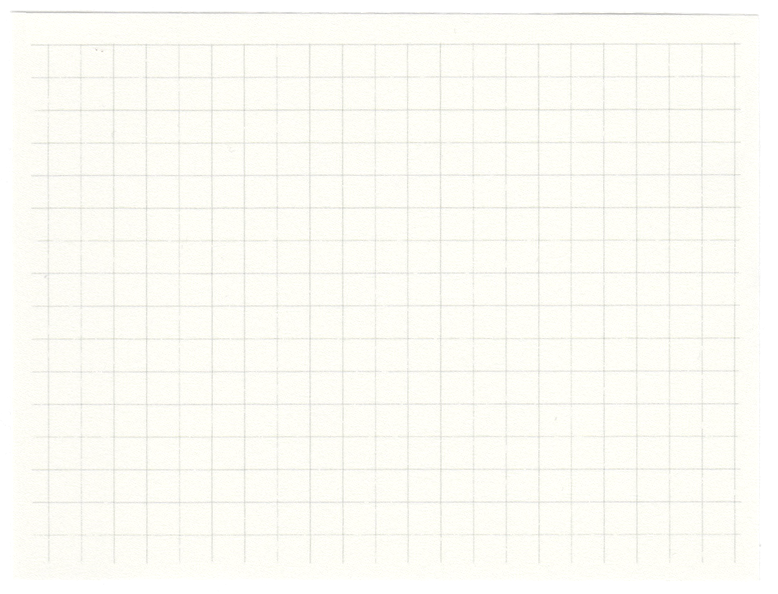 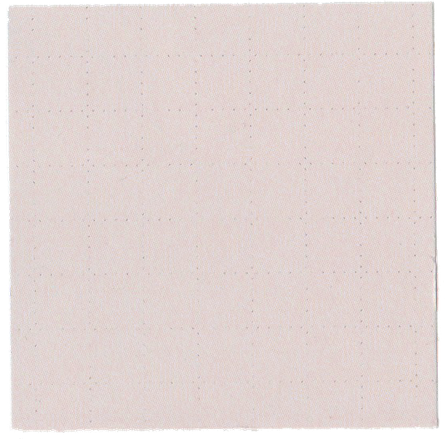 النعمة التي وهبها الله لسيدنا موسى

الخلق الذي تحلى به عند ابنتي سيدنا شعيب
اسم القوم الذين أرسل إليهم 
اسم الكتاب الذي أنزل إليه
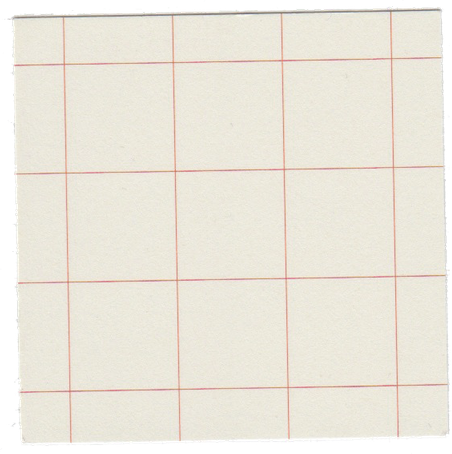 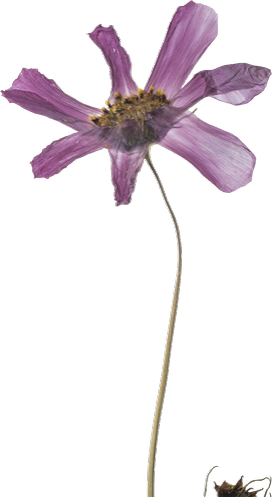 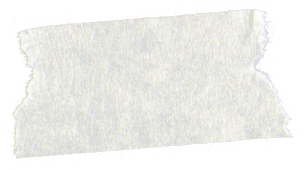 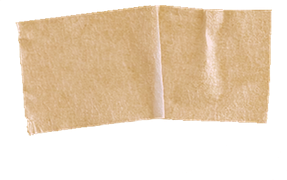 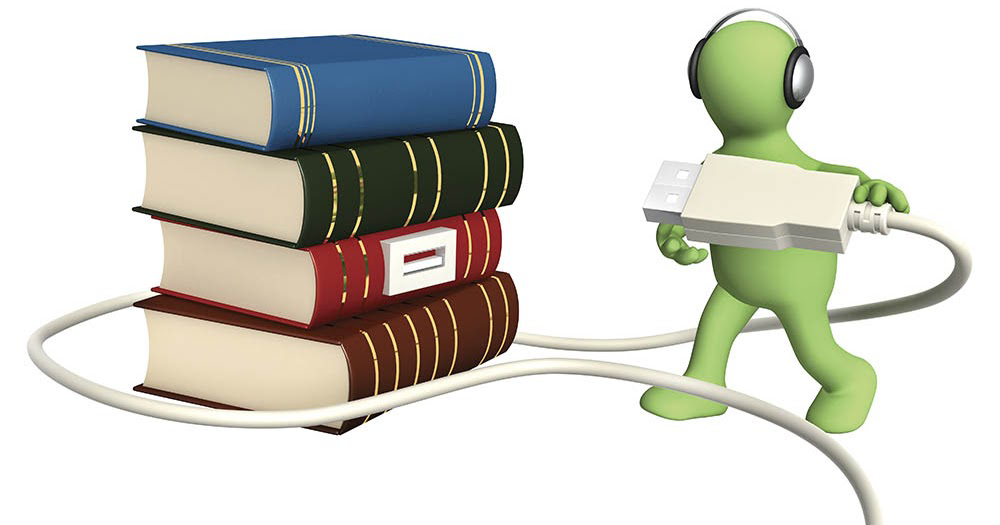 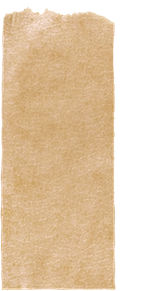 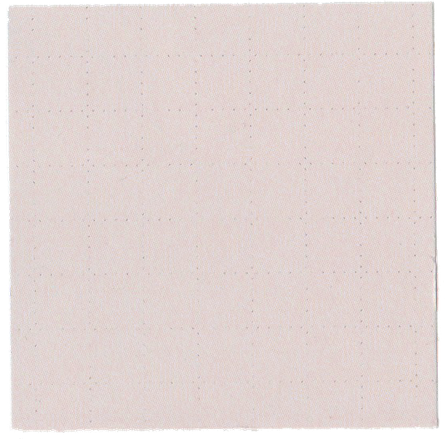 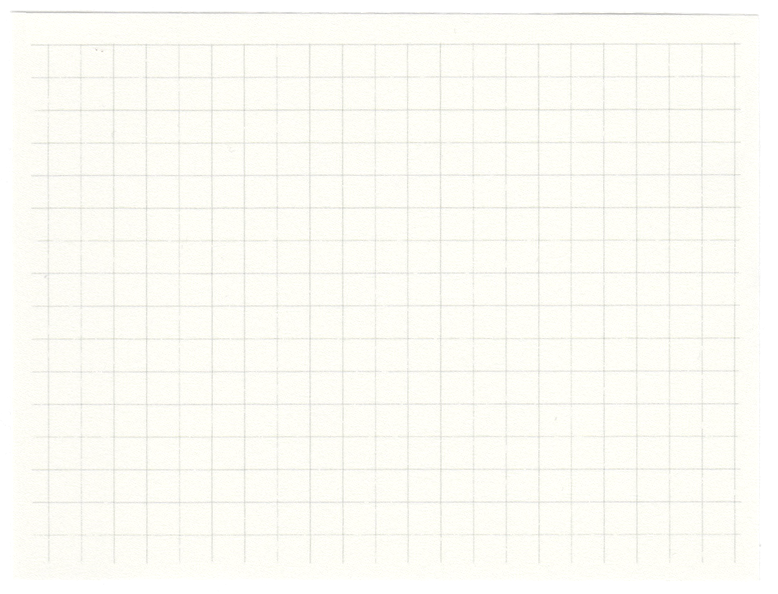 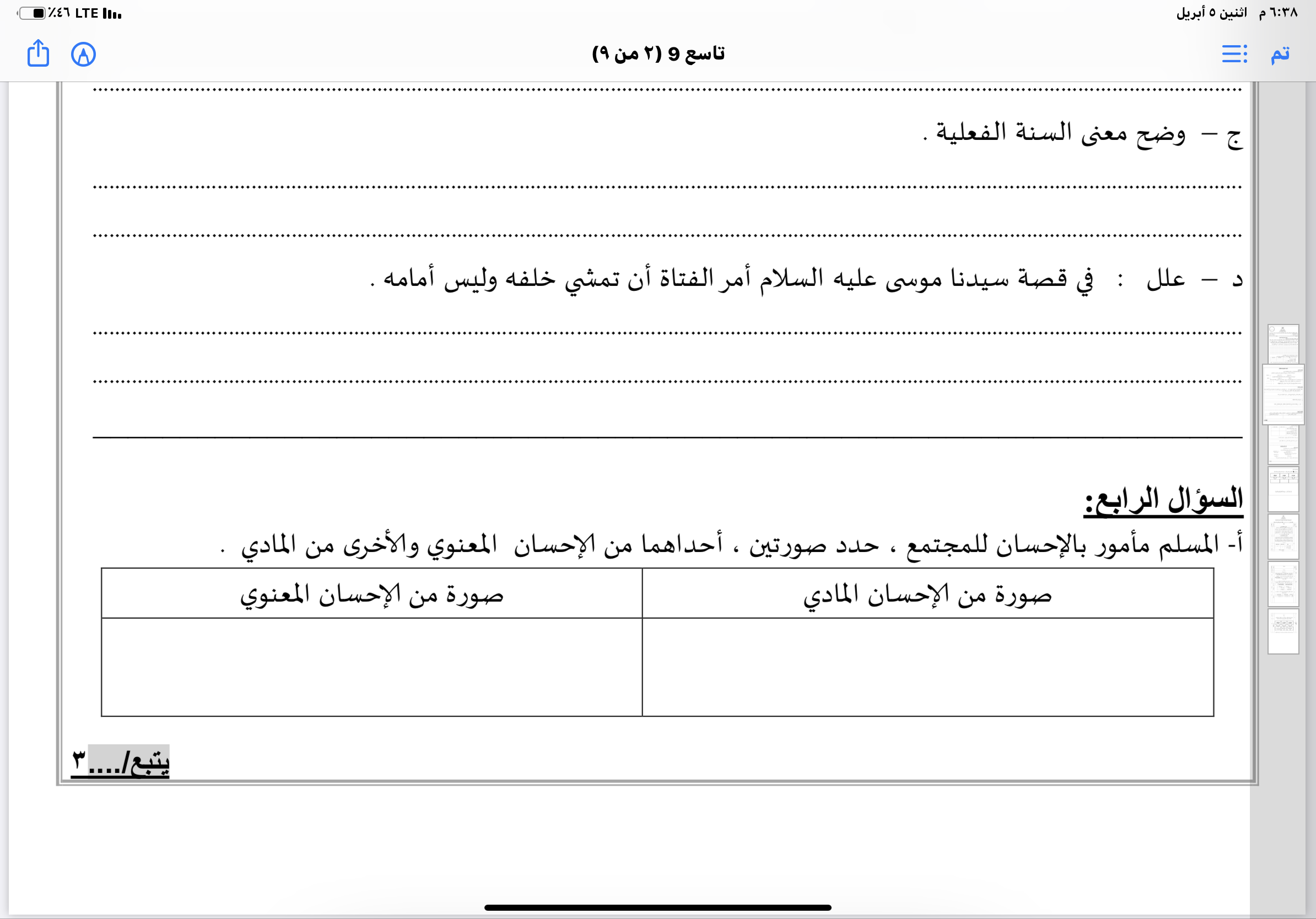 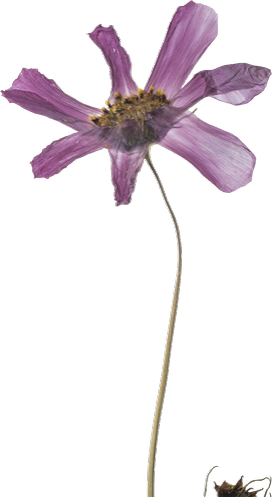 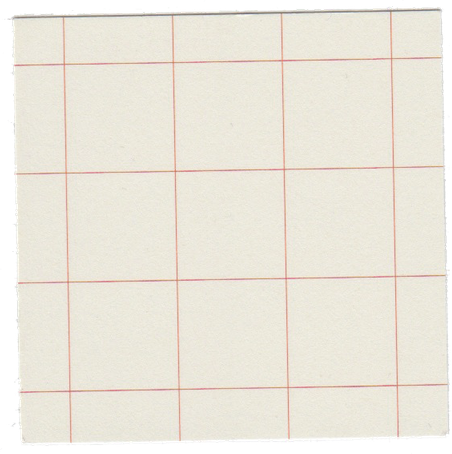 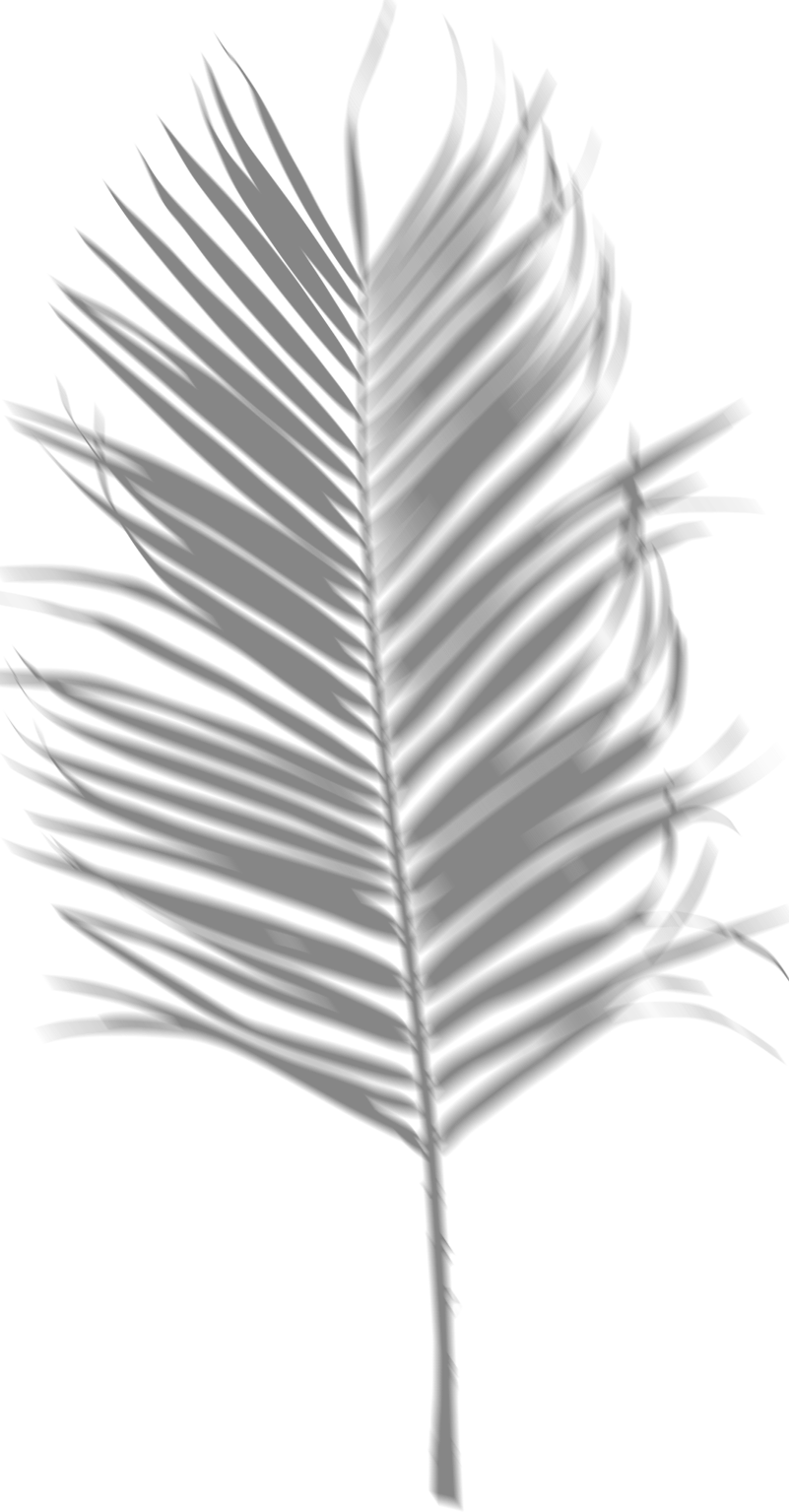 نشاط إثرائي٢
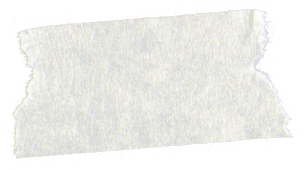 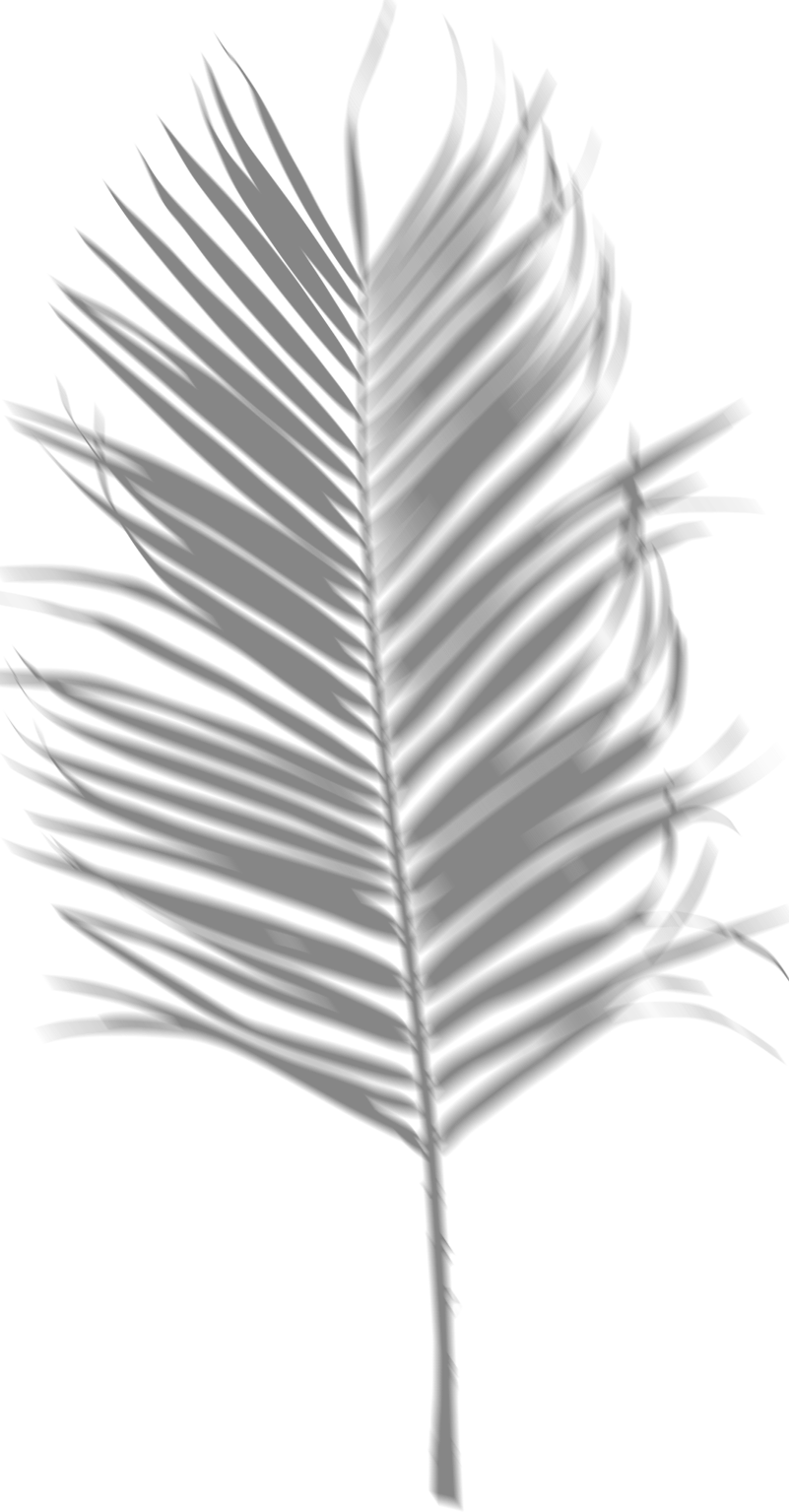 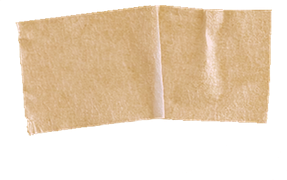 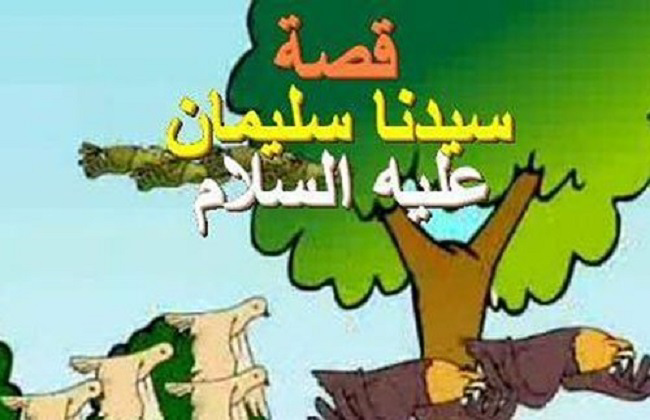 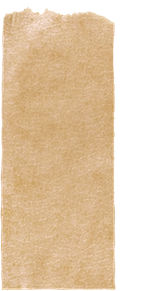 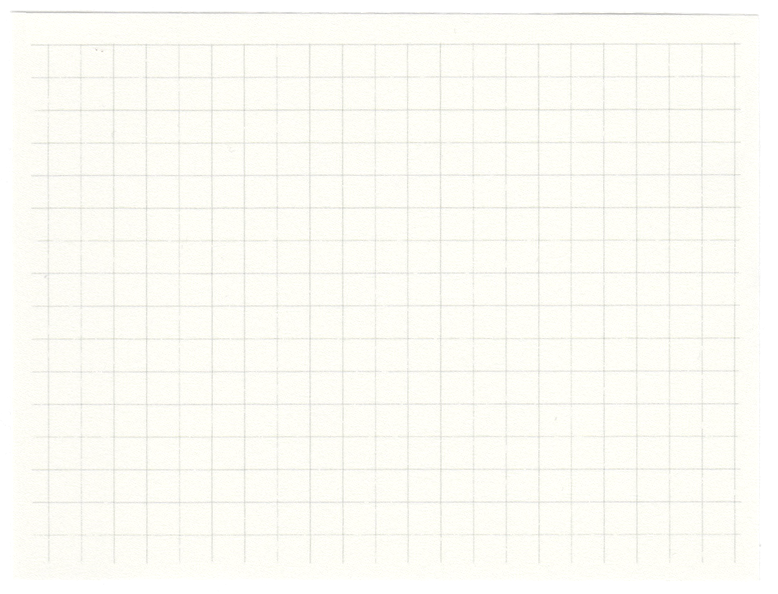 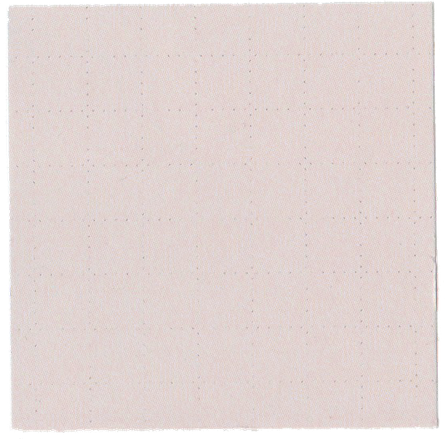 النعم التي وهبها الله لسيدنا سليمان
كيف استعمل سيدنا سليمان
هذه النعم؟
أي سورة وردت قصة سيدنا سليمان مع الهدهد.
الأمور المستفادة من قصة سيدنا سليمان.
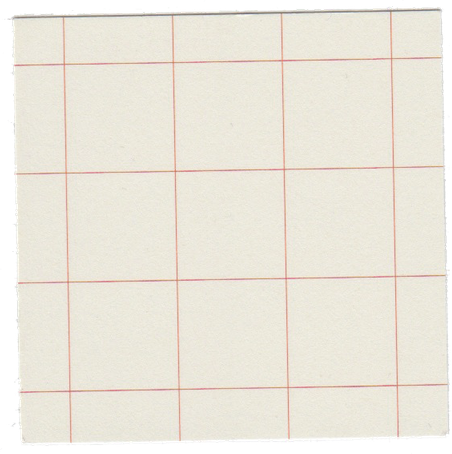 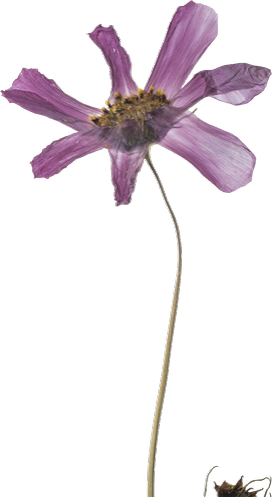 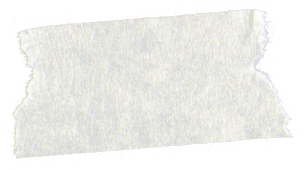 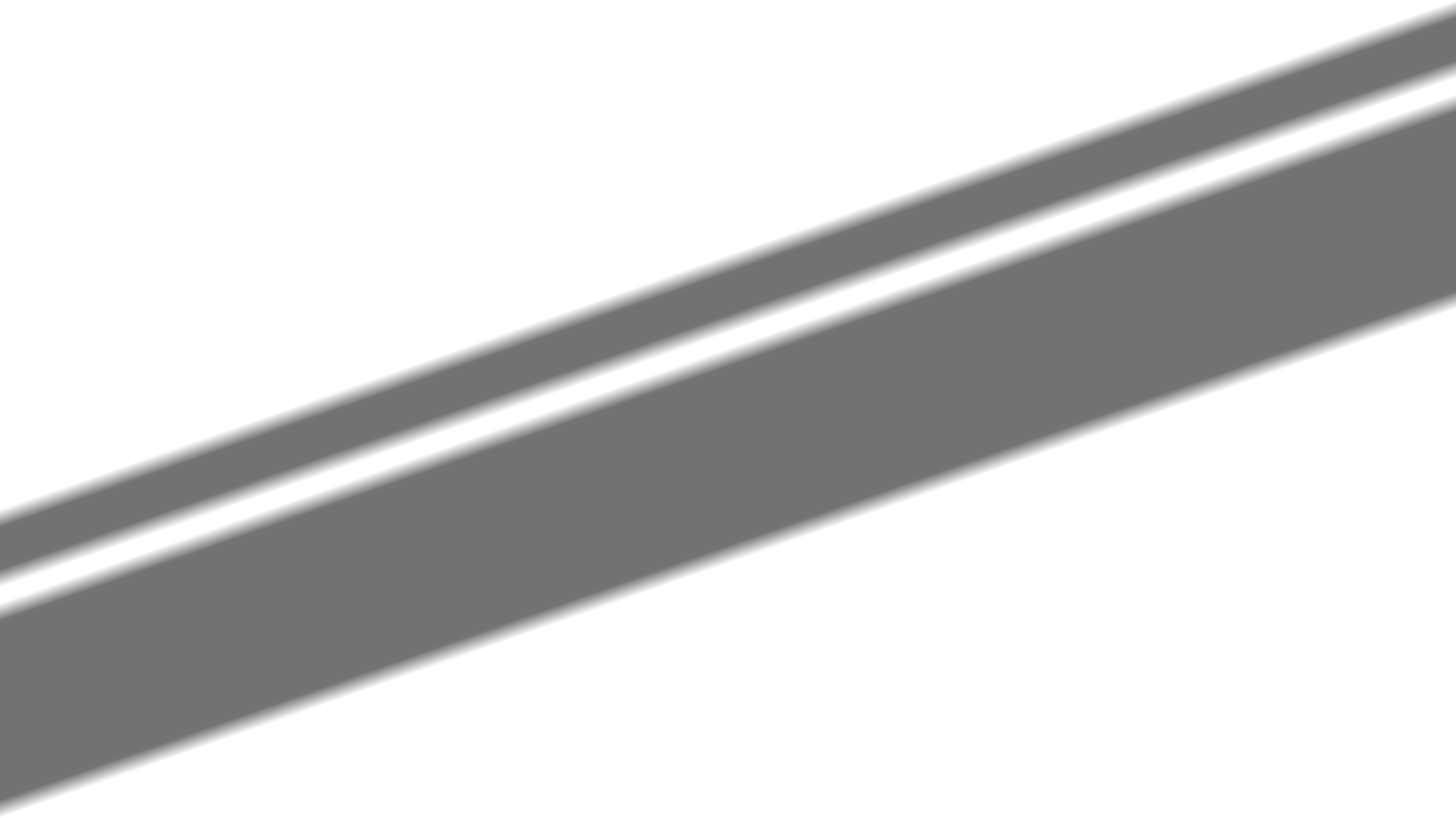 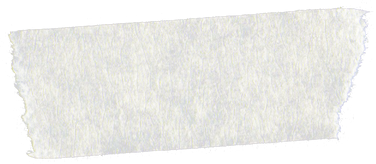 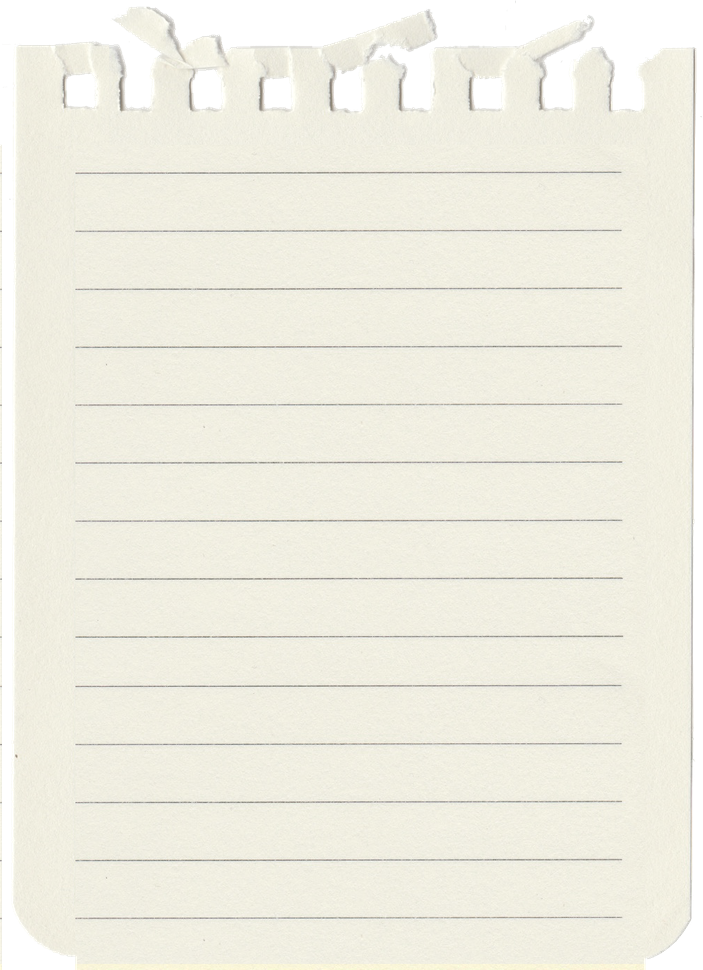 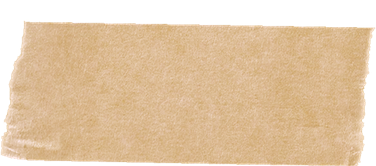 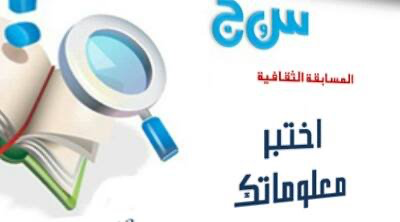 - كم عاما عاش سيدنا سليمان ؟
- كم بقي ولا يعلم أحد بوفاته ؟
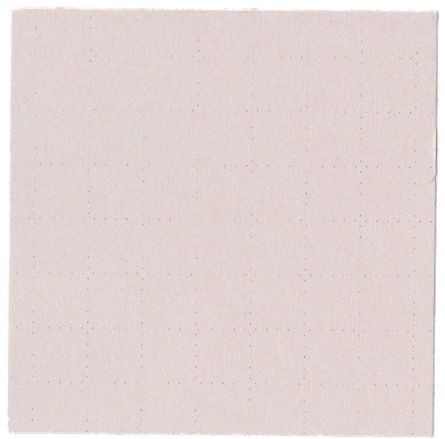 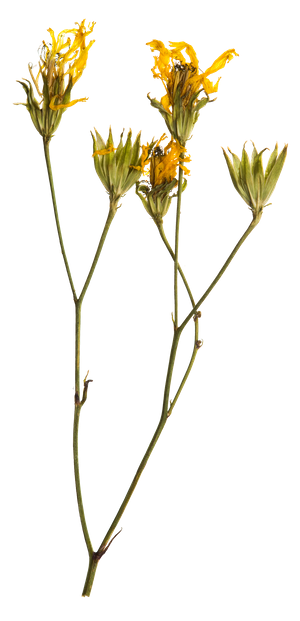 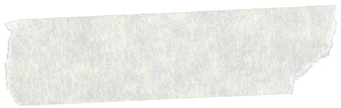 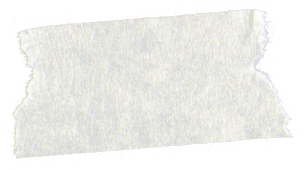 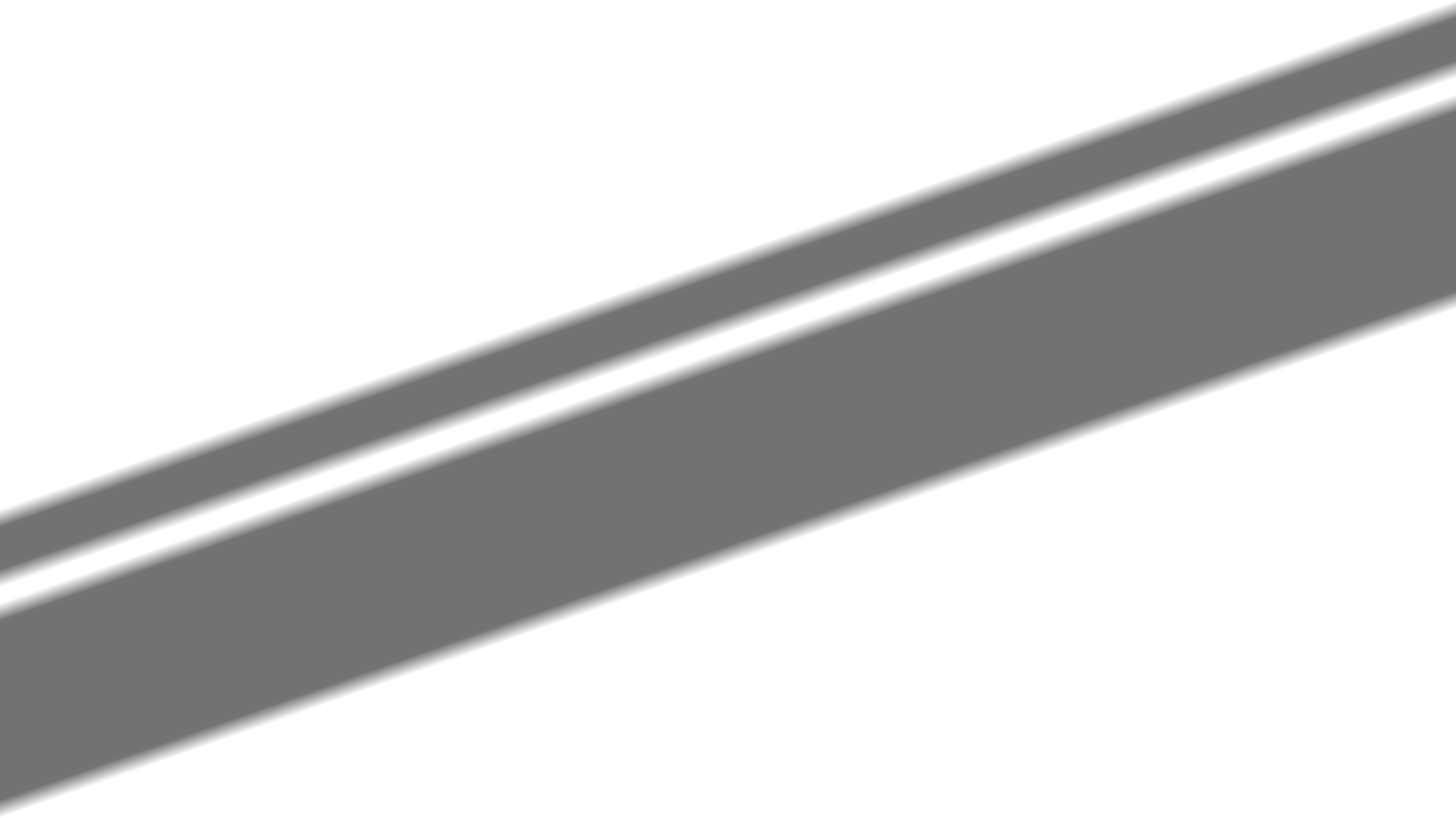 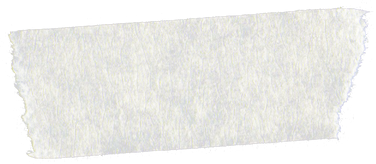 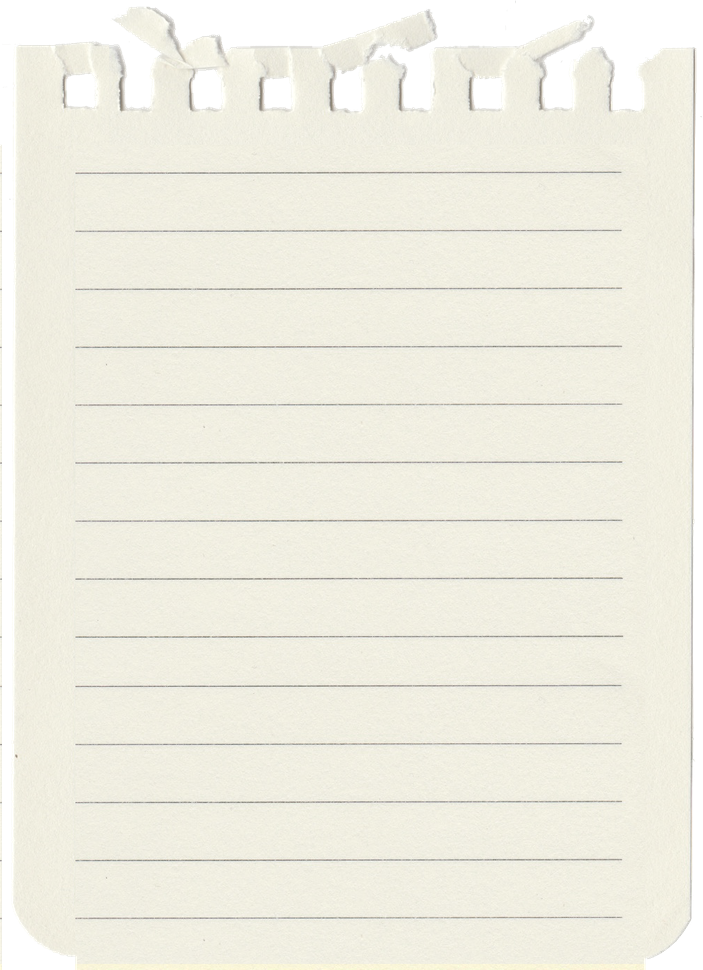 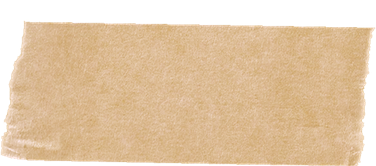 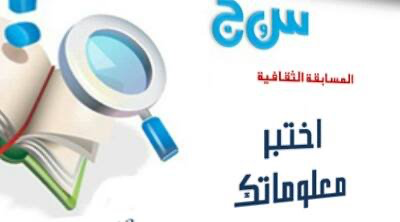 من أين نستنتج جواز حكم إبداء الصغير لرأيه مع وجود من هم أكبر منه؟
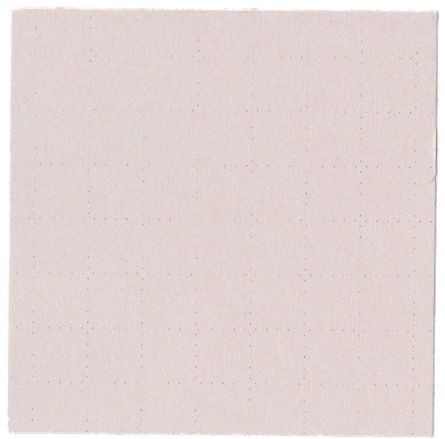 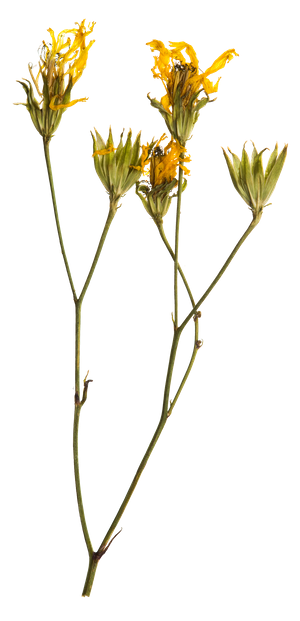 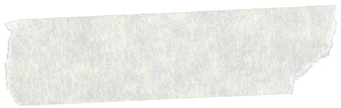 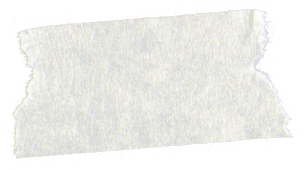 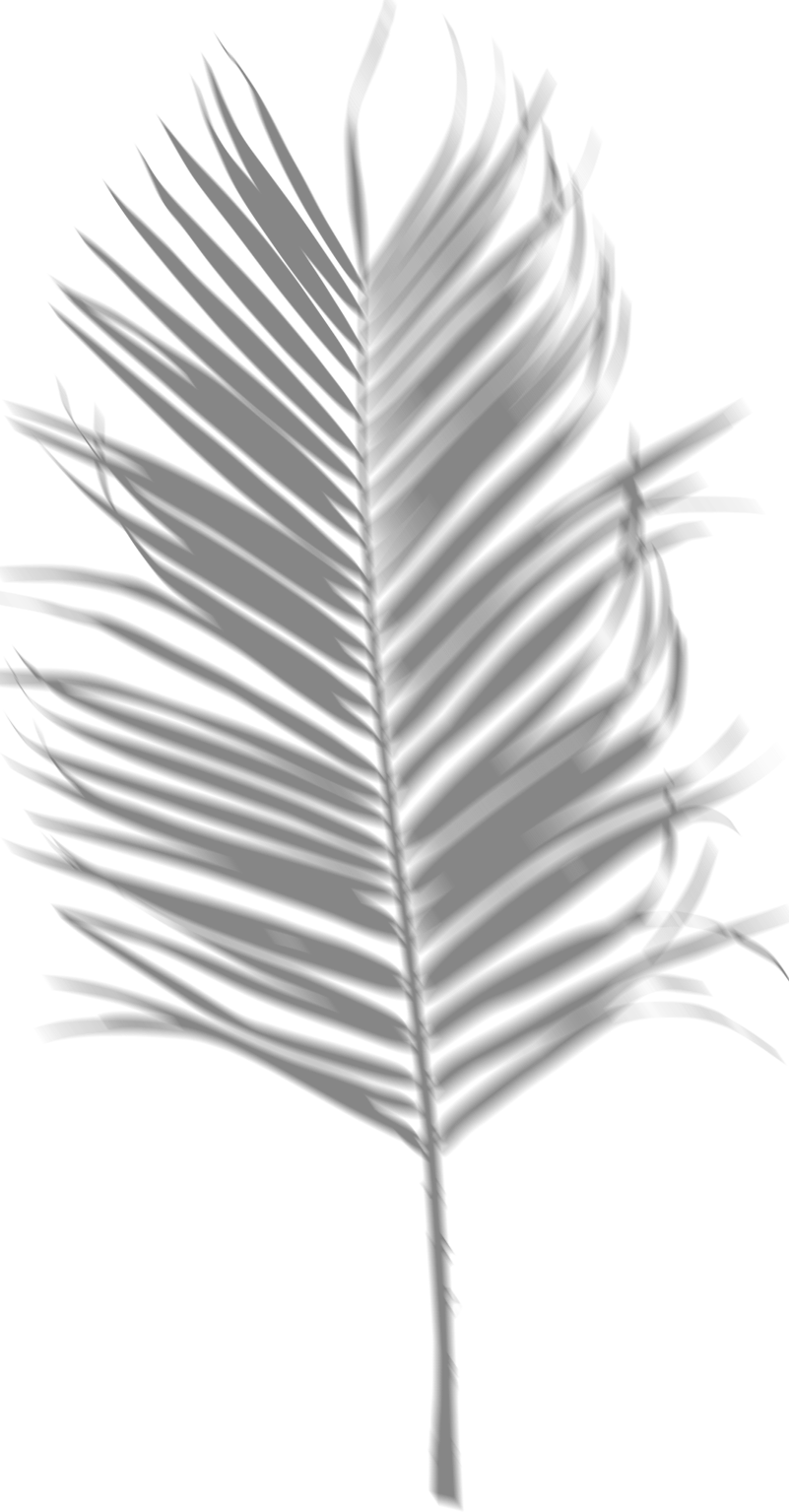 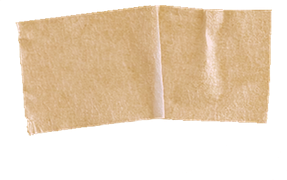 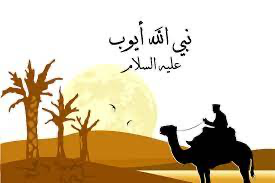 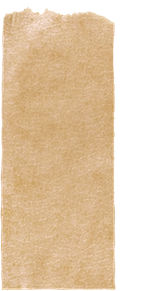 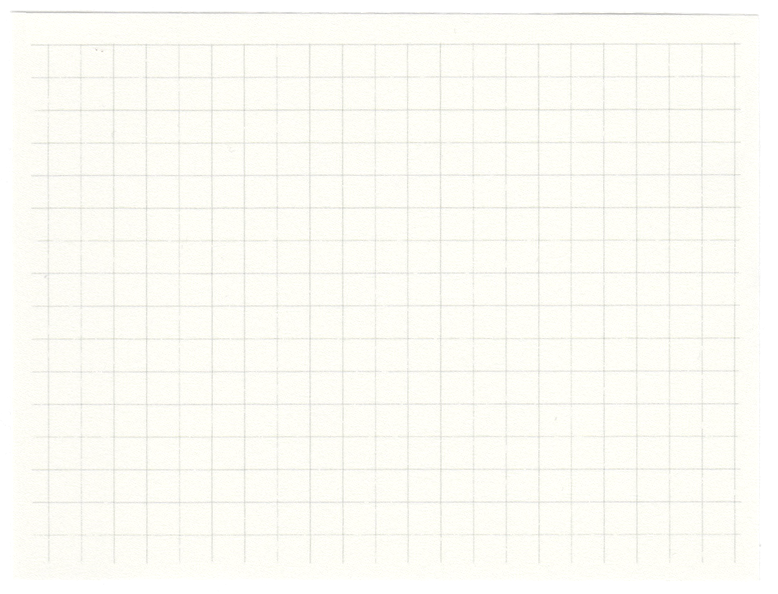 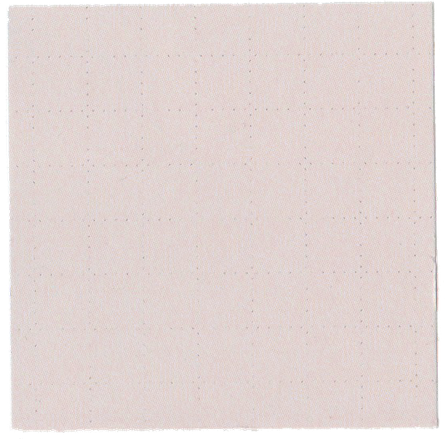 النعم التي وهبها الله لسيدنا أيوب

الخلق الذي تحلى به عند الابتلاءات 

كيف شفي من مرضه
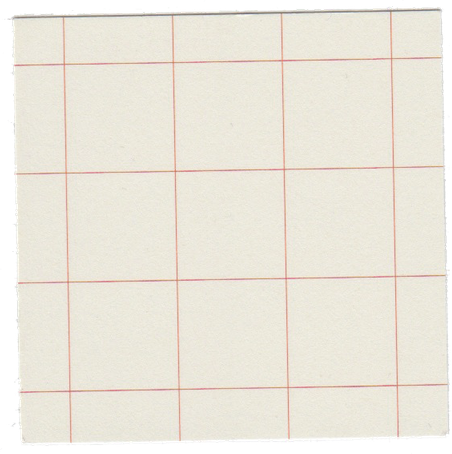 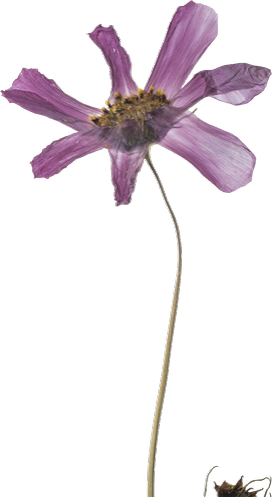 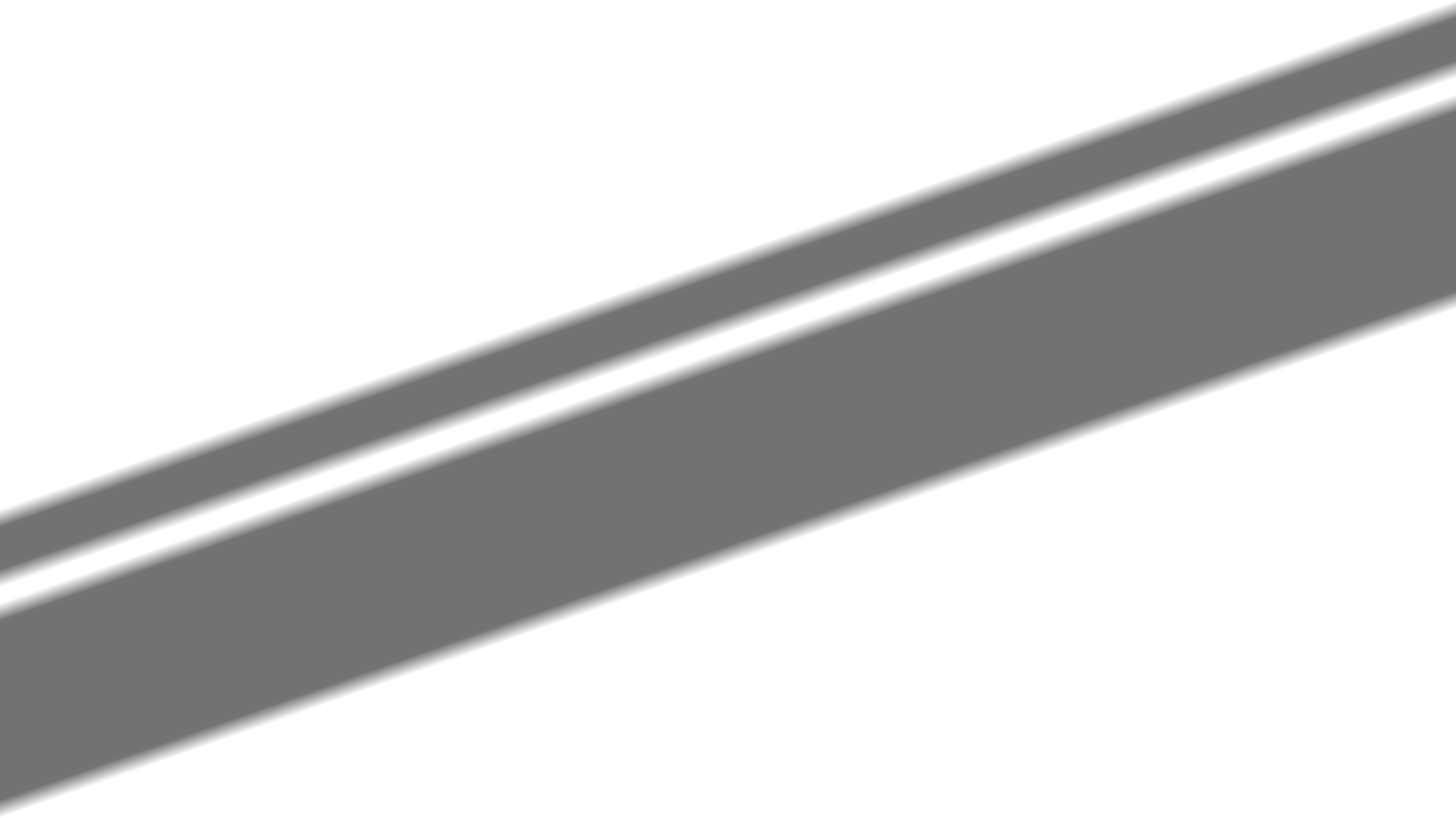 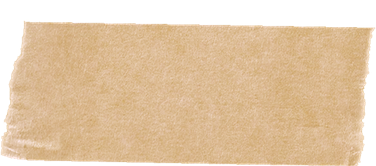 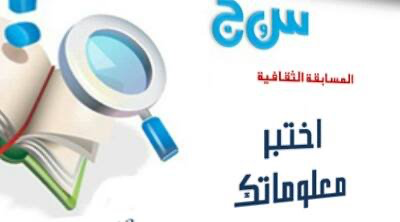 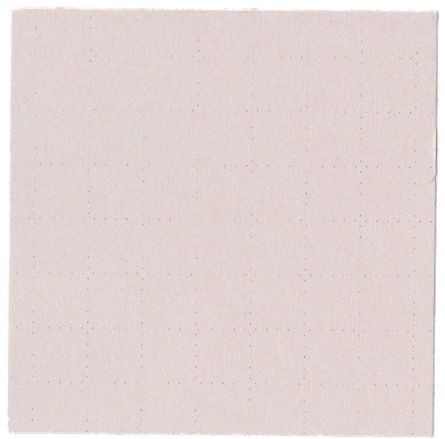 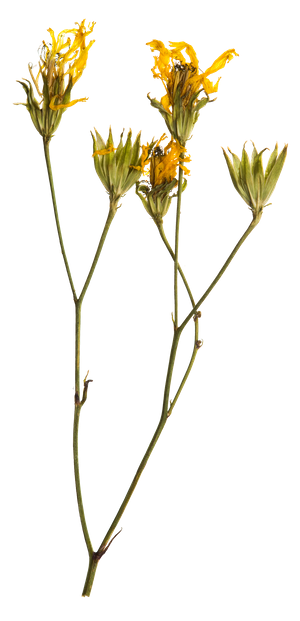 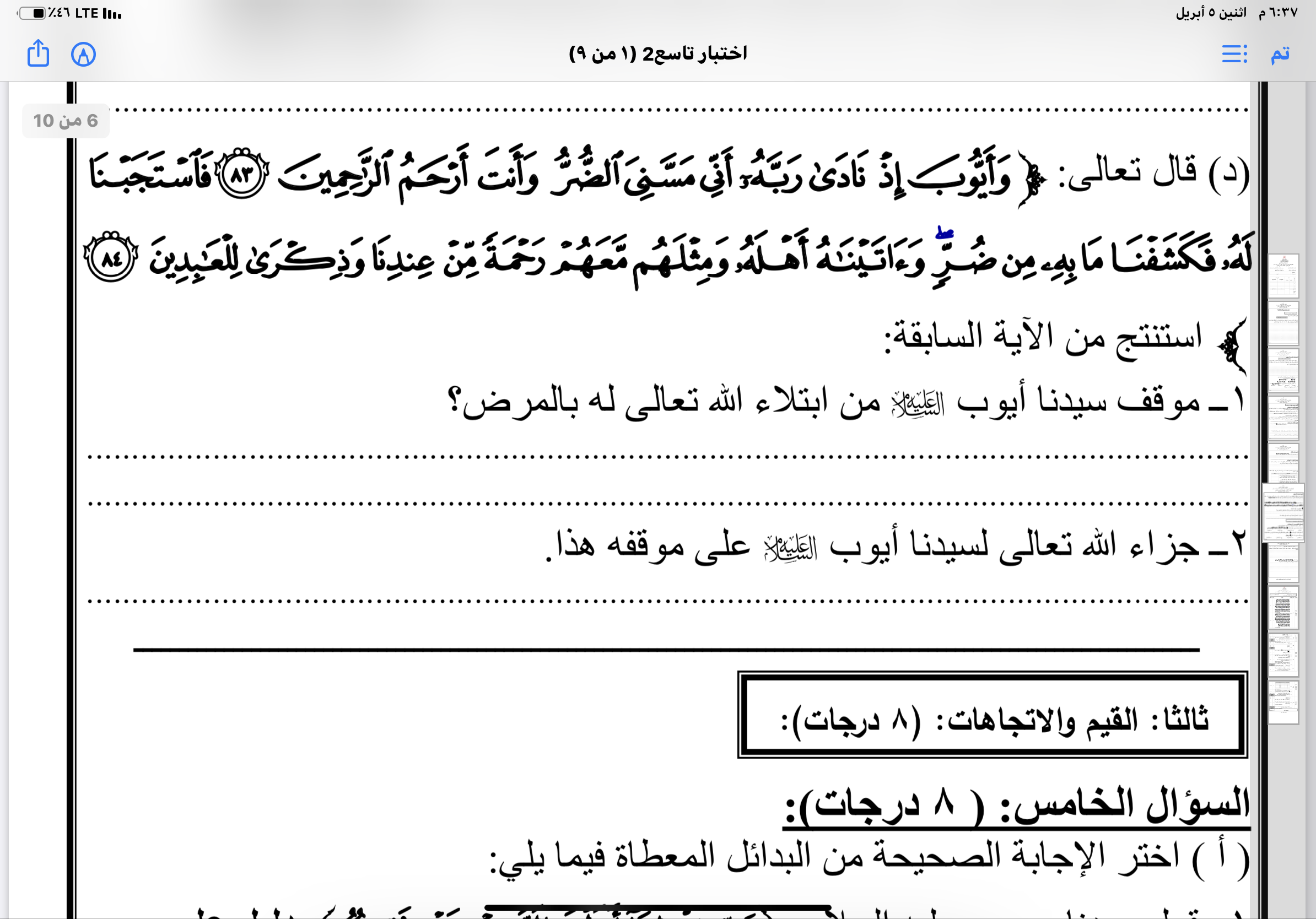 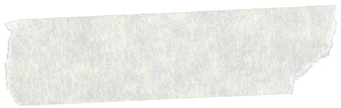 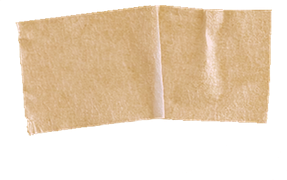 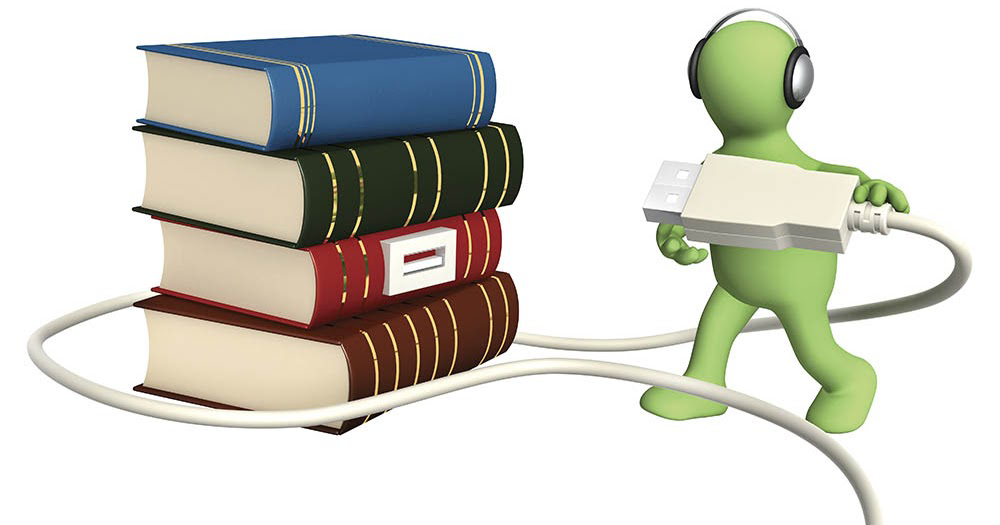 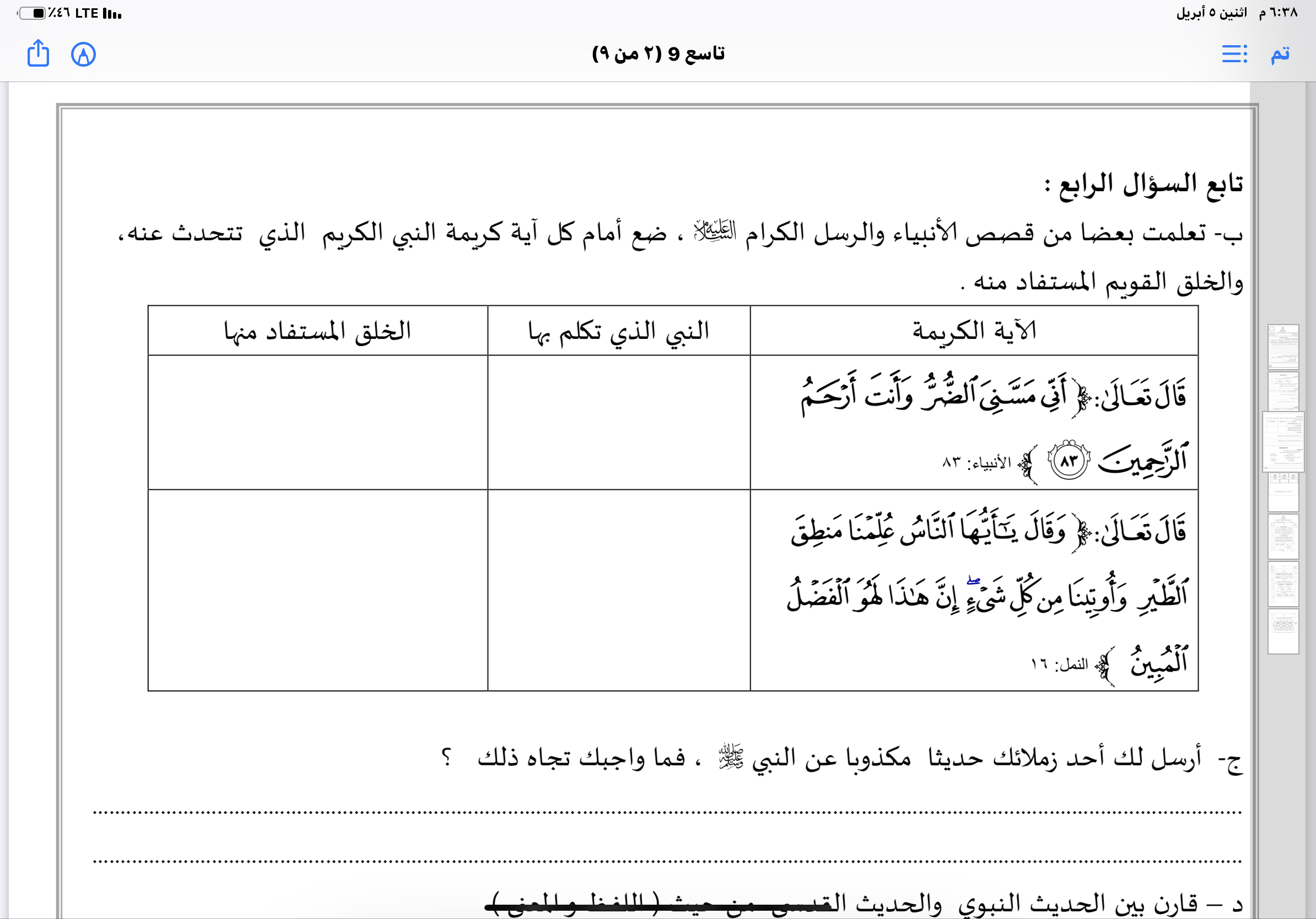 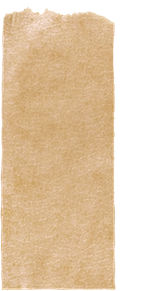 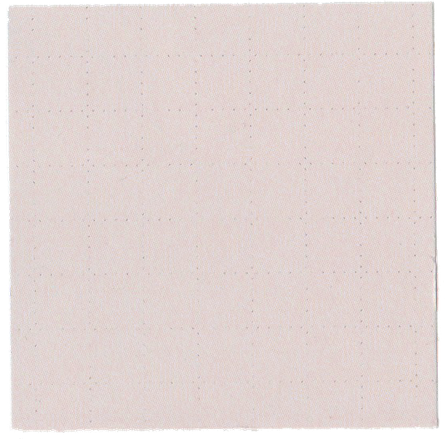 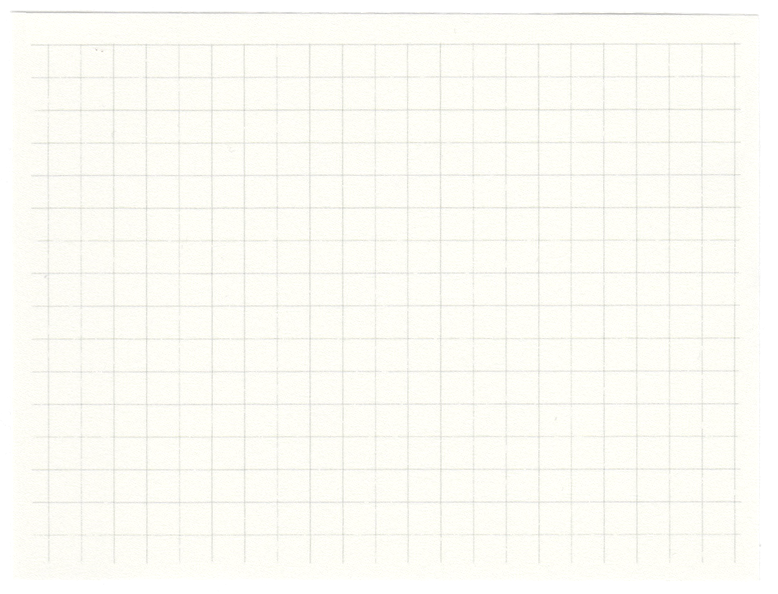 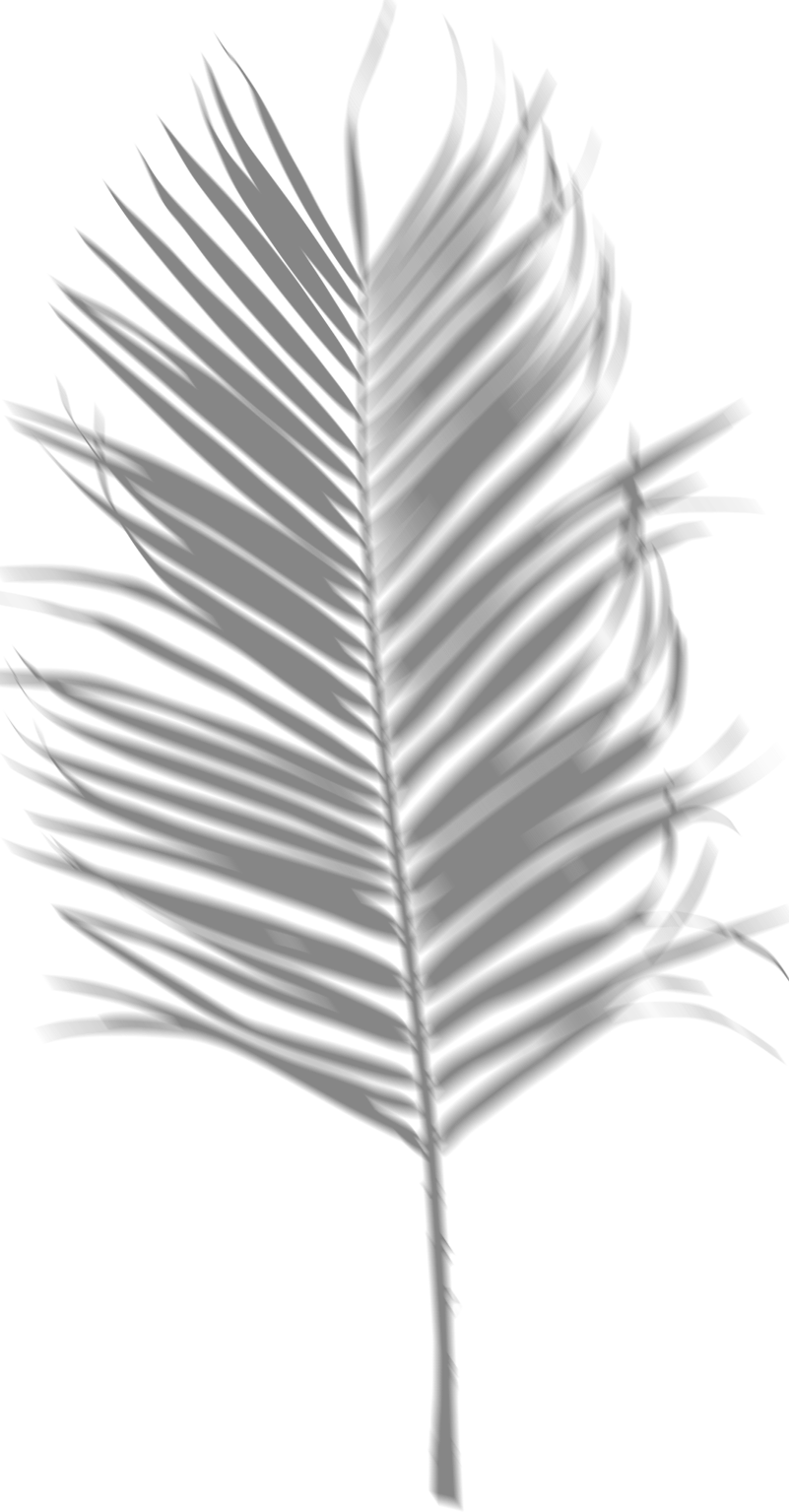 نشاط ختامي
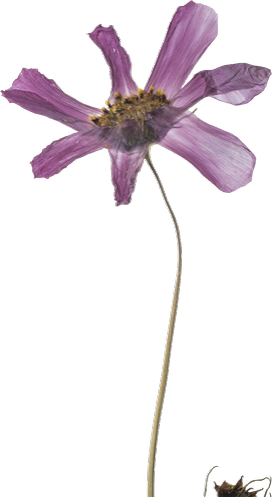 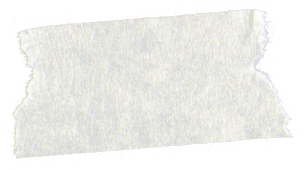